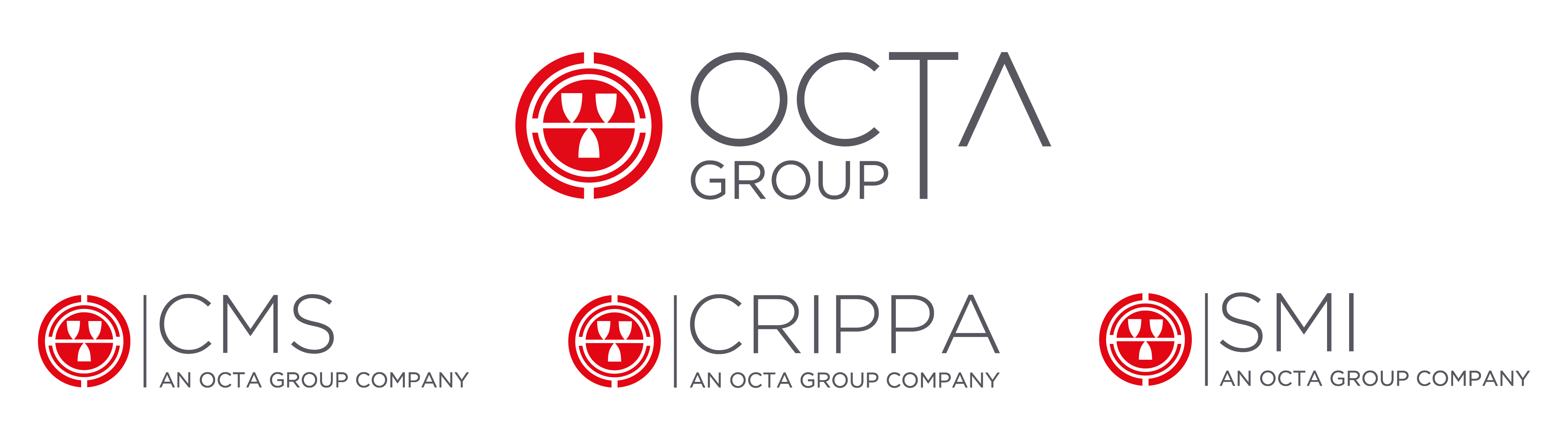 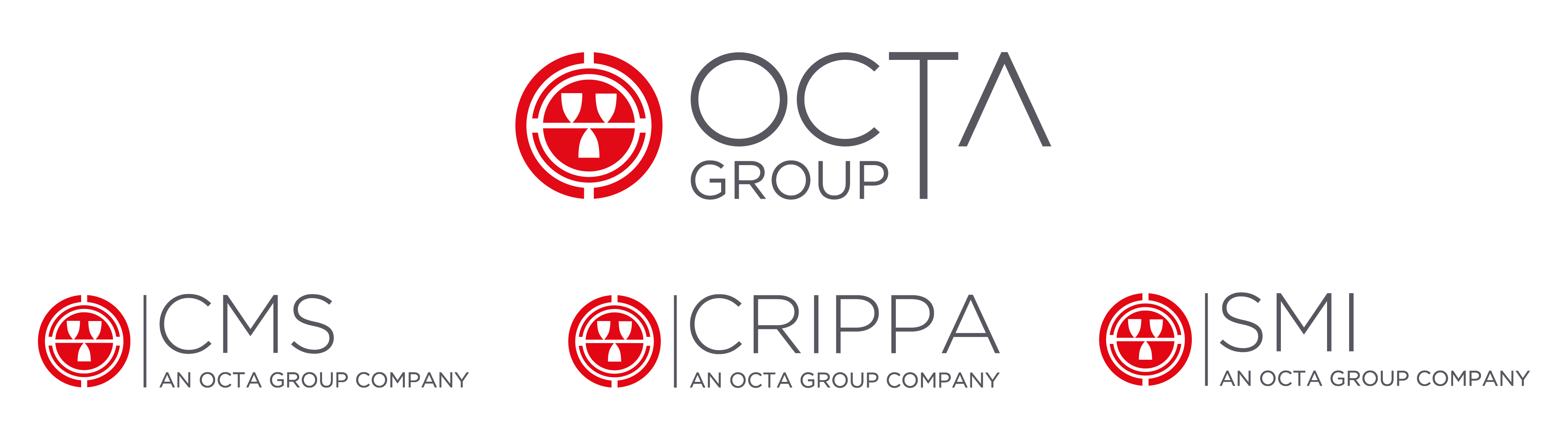 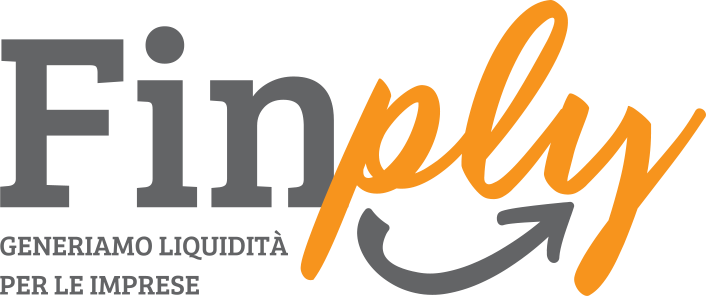 TRANSIZIONE 5.0
AL TUO FIANCO PER OTTENERE IL CREDITO
OCTA GROUP
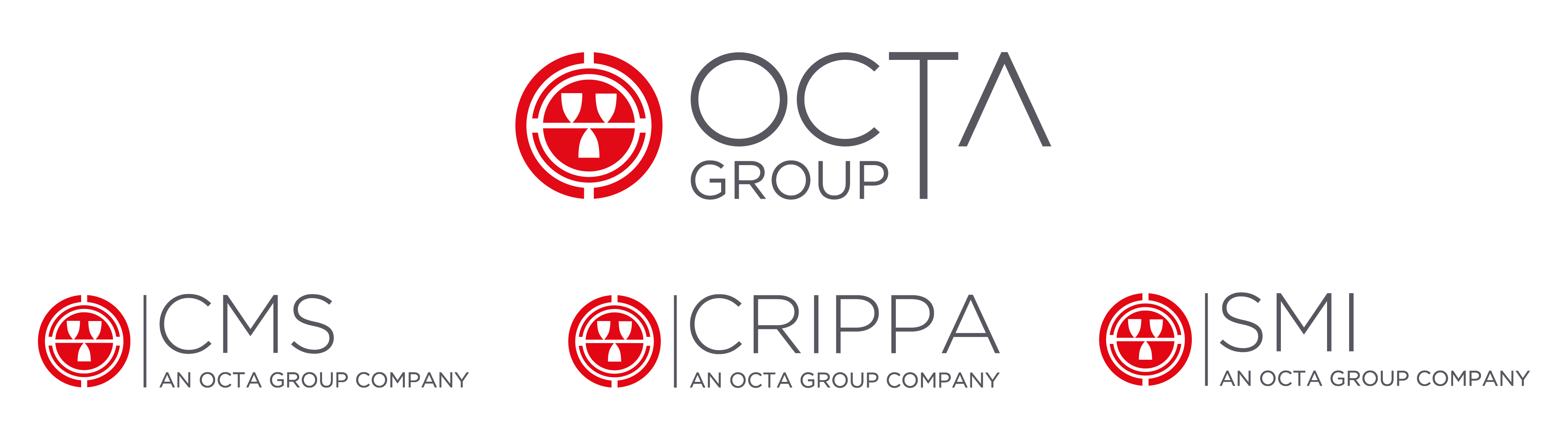 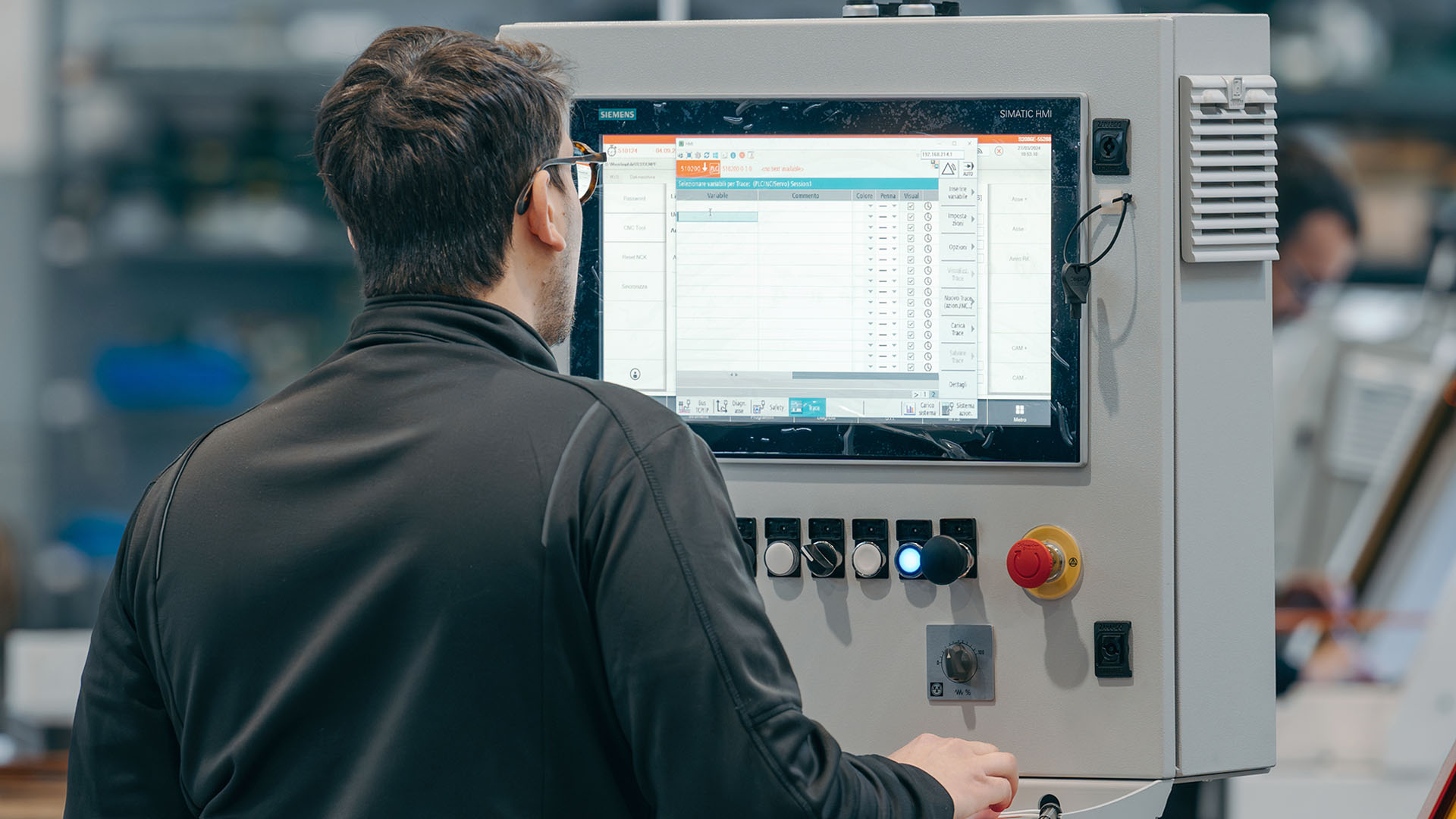 La crescita di OCTA Group deriva dall'attenzione strategica all'innovazione continua.
Integrando la storia, le competenze e le capacità di CMS, CRIPPA e SMI, il Gruppo si è affermato come leader globale nei settori HVACR e industriale.
Questo successo è stato alimentato da un impegno incessante verso l’eccellenza e la leadership di mercato.
Paolo Fusi
o.d.g.
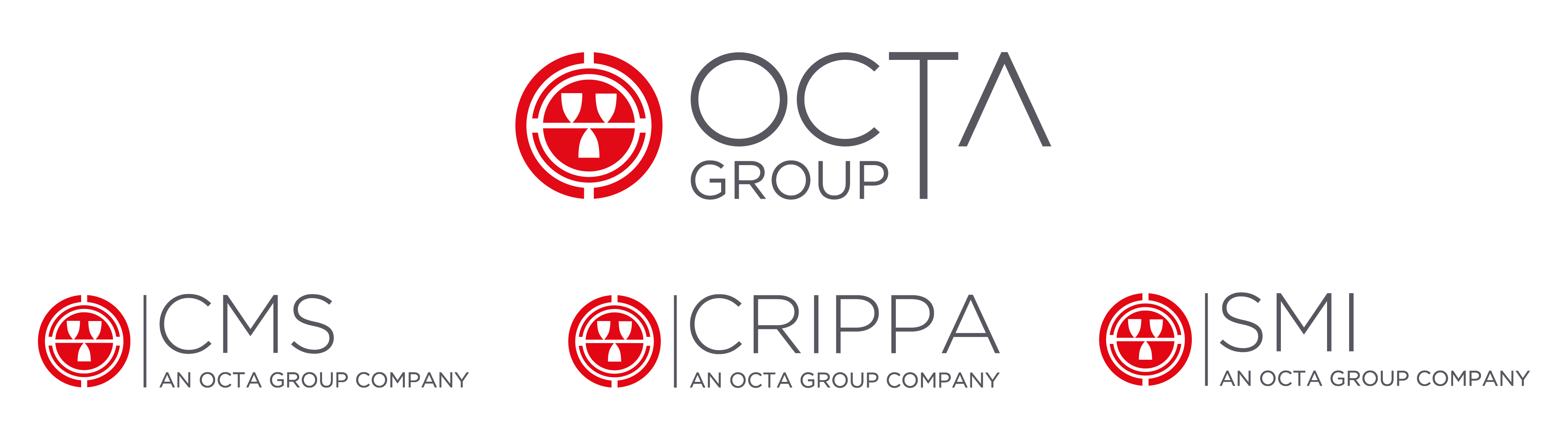 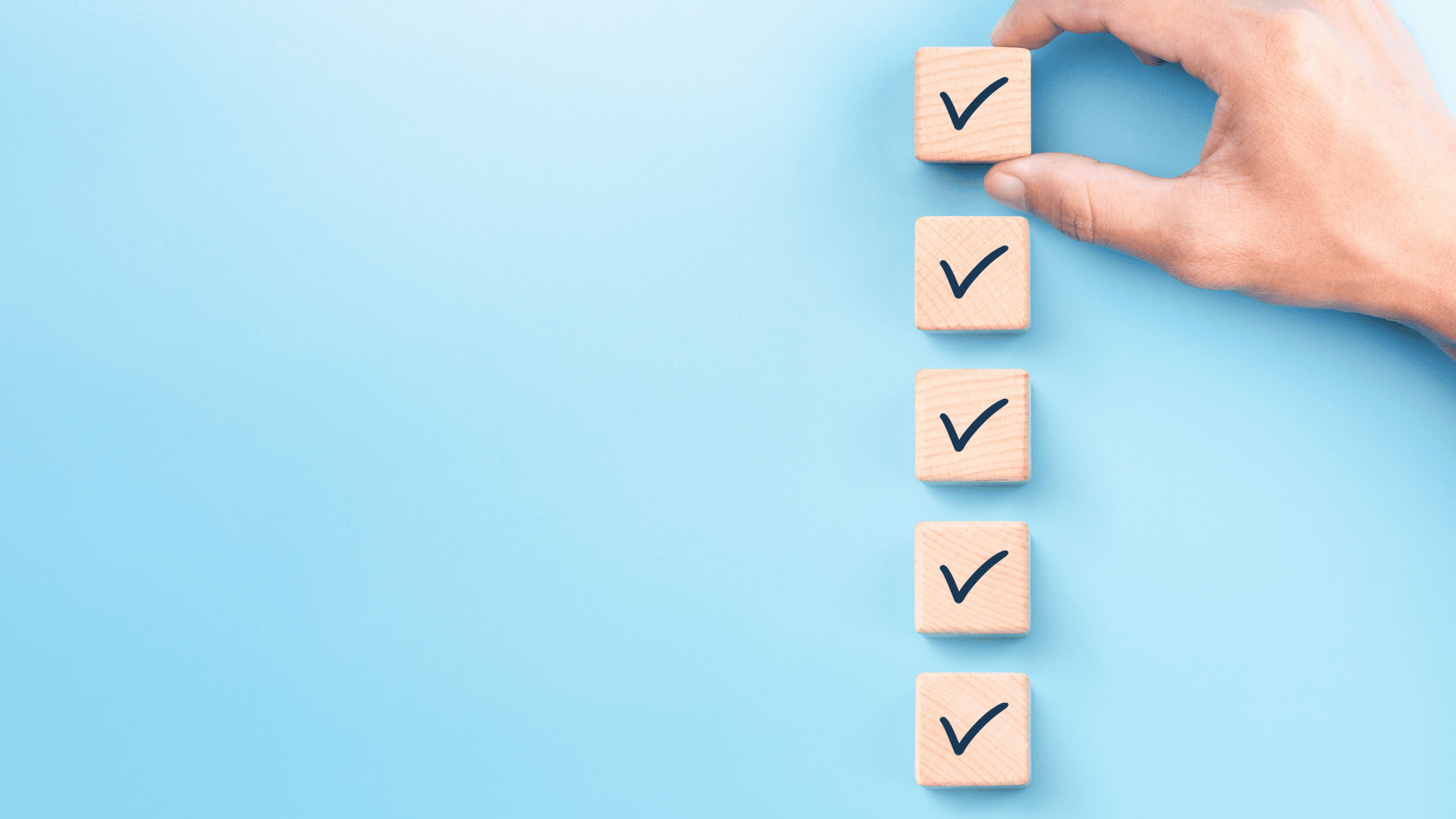 La consulenza di finply: 
	CHI SIAMO
	I NOSTRI SERVIZI

LA TRANSIZIONE 5.0: 
	Cos’è
	cosa incentiva
	Tempi
	IL PROCESSO
	il credito

Come avviare l’iter: 
	che risultati puoi ottenere?
	i nostri plus
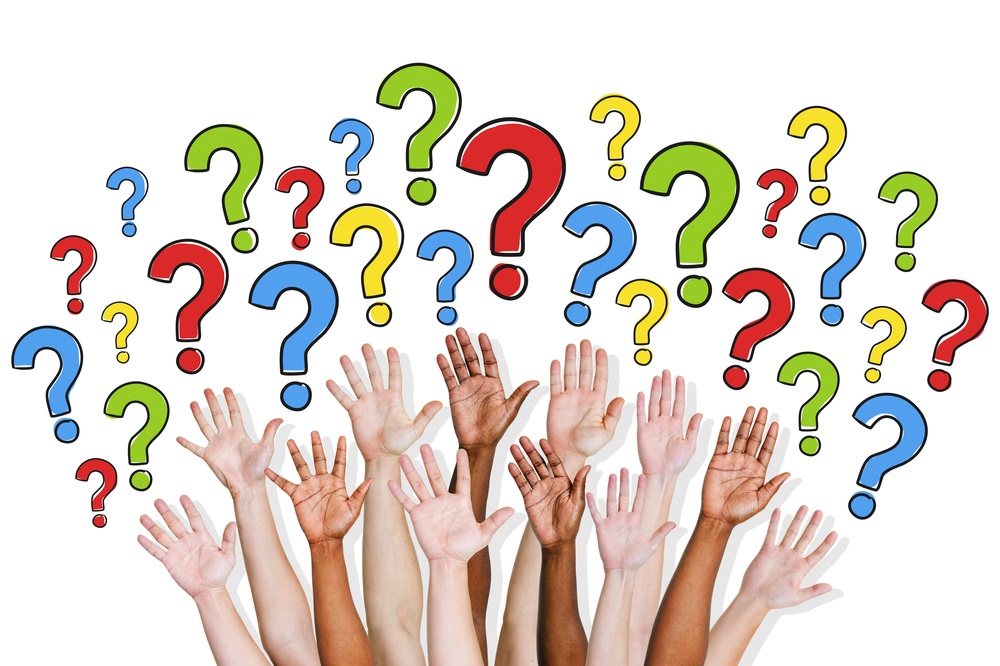 octa_finply@finply.it
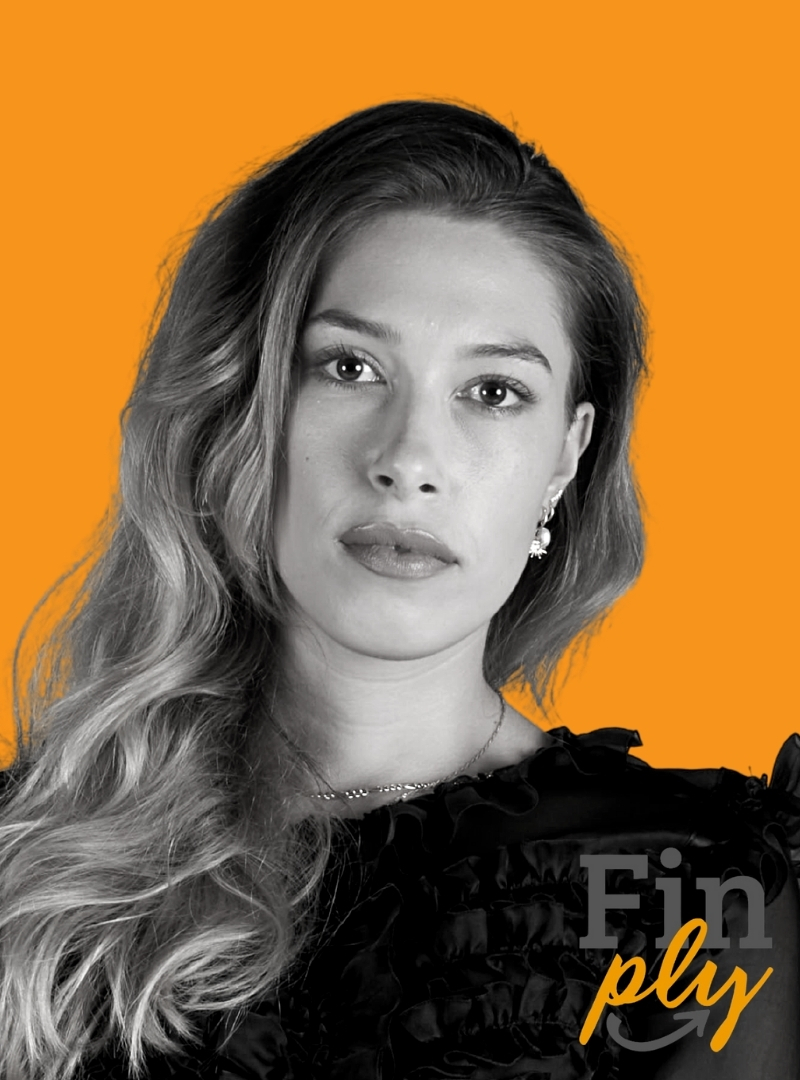 CHI siamo
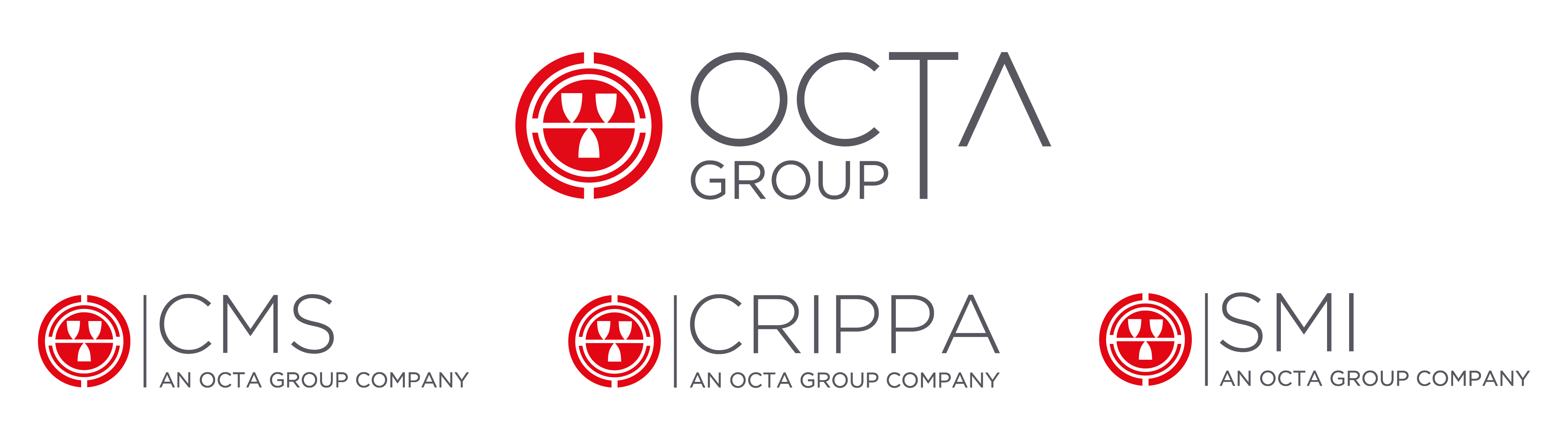 Esperienza consulenziale
Progetti tailor made
Reali esigenze del cliente
Esperienza tecnica
100% success fee
Tutela post-vendita
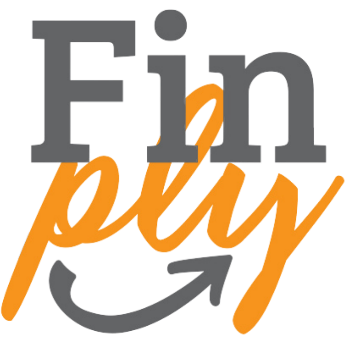 C
A
E
o n s u l e n z a
z i e n d a l e
v o l u t a
Core Business
CREDITI D’IMPOSTA
OLTRE 400 CLIENTI
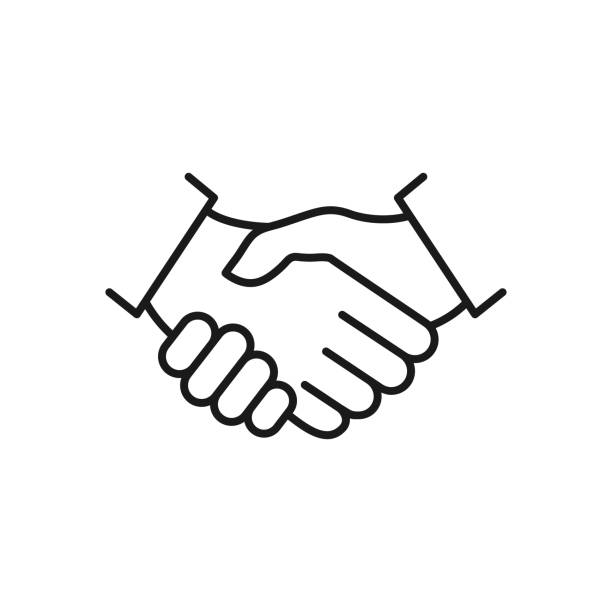 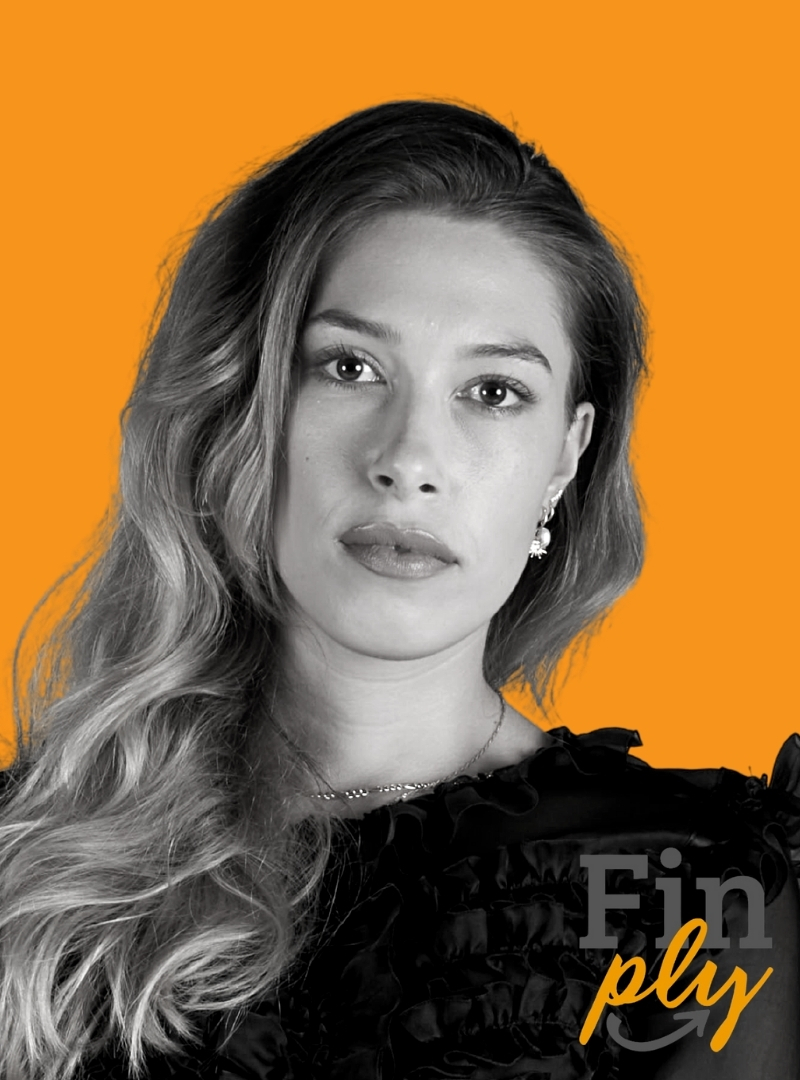 I NOSTRI SERVIZI
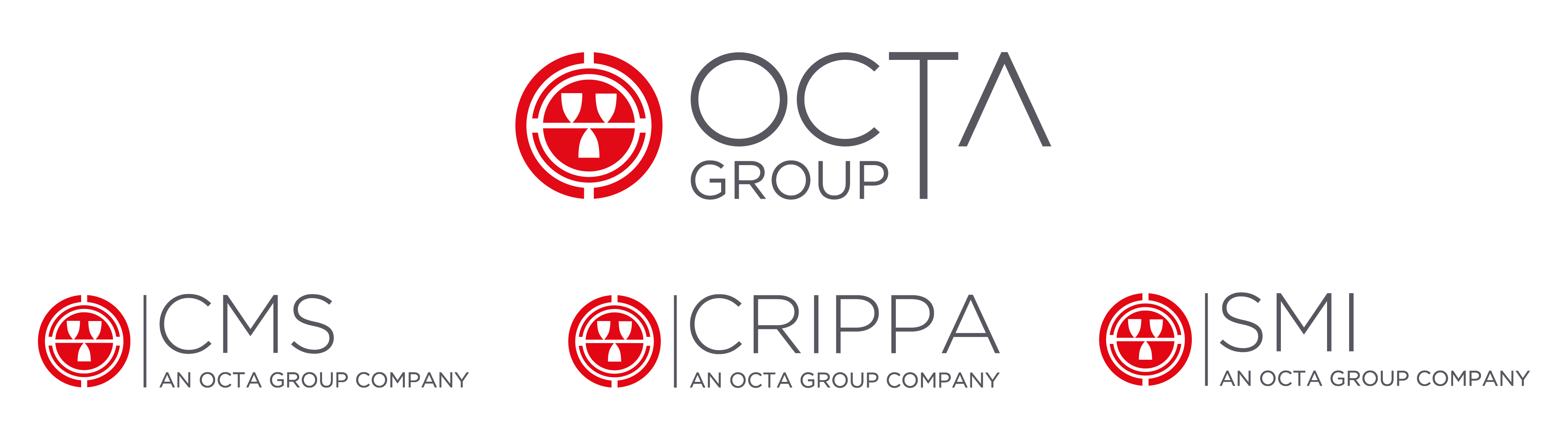 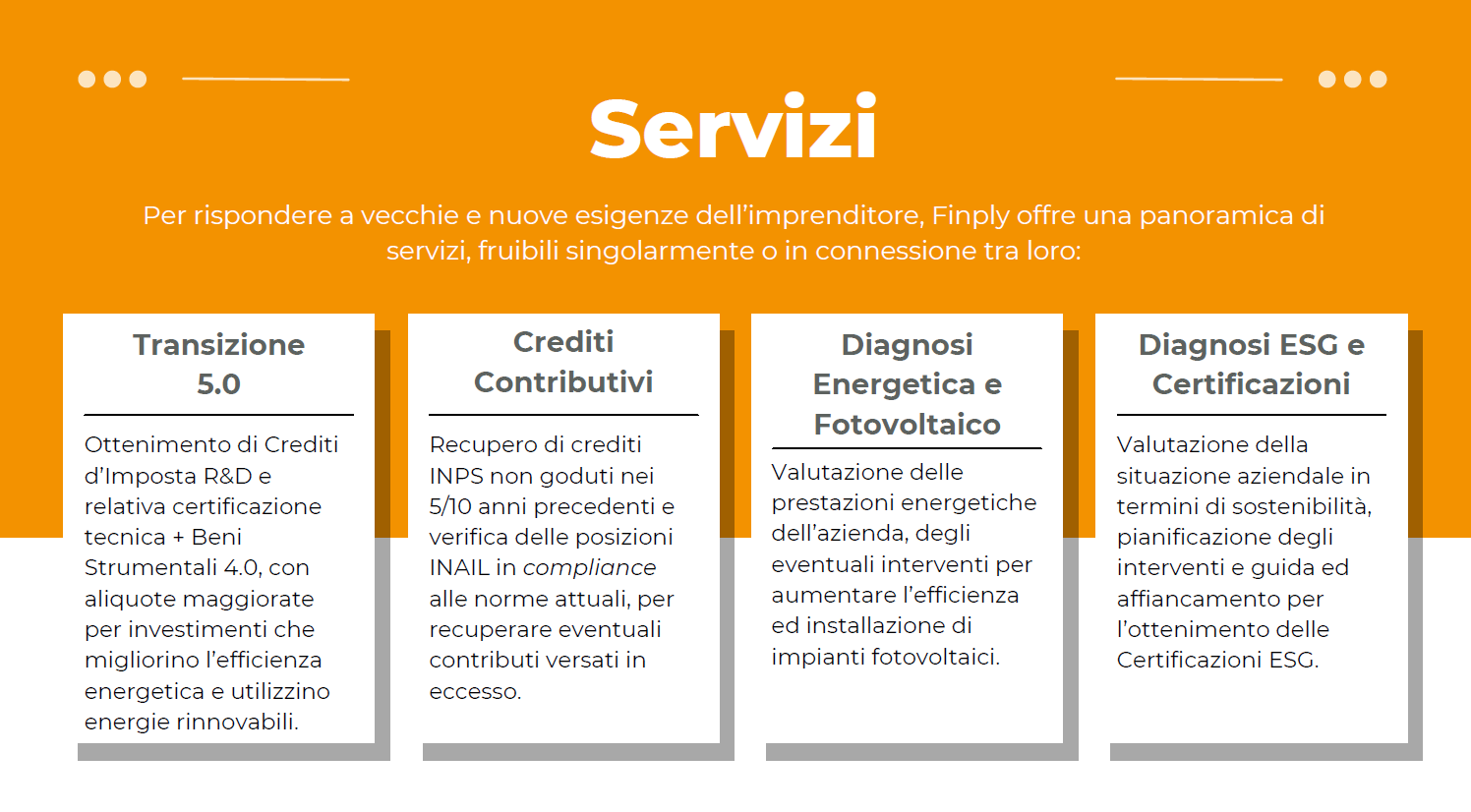 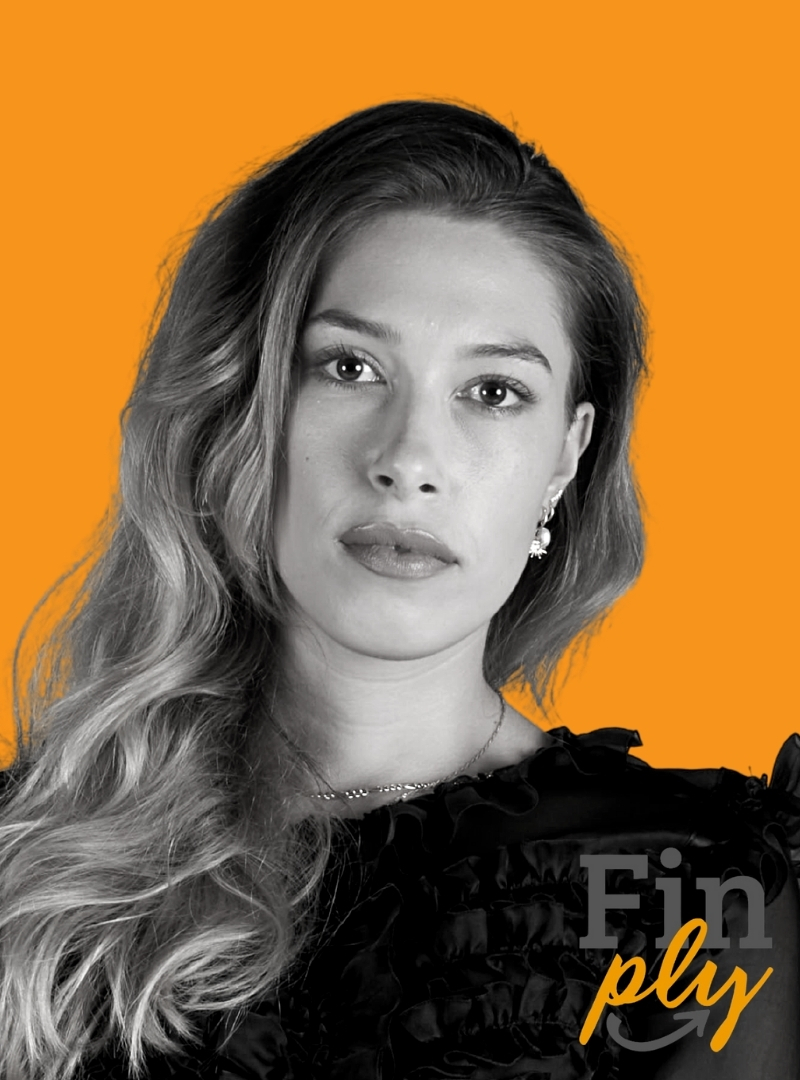 COS’è LA 5.0
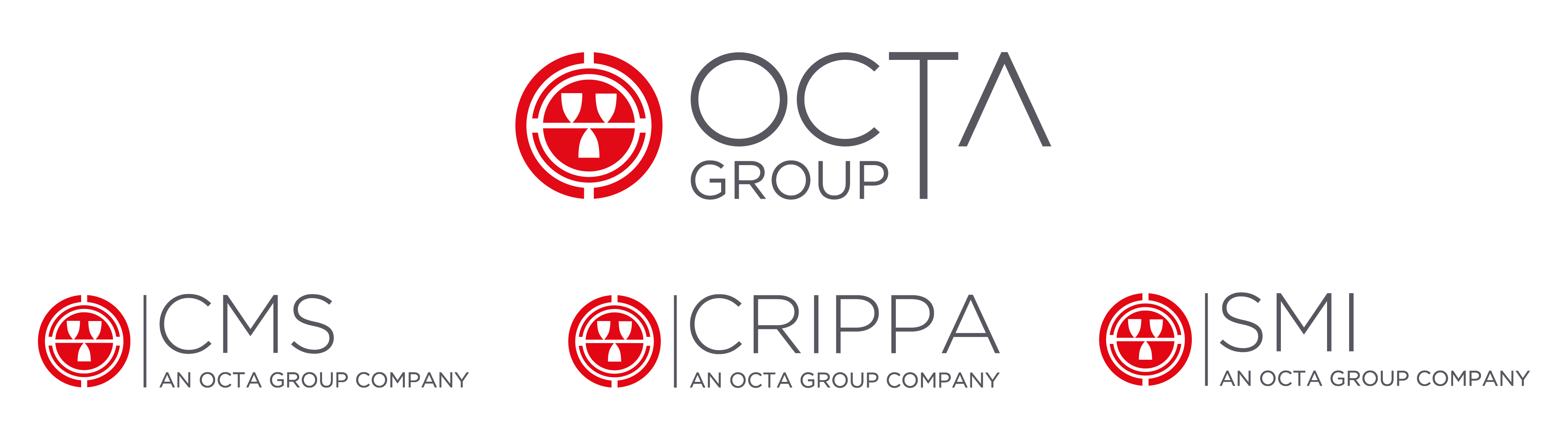 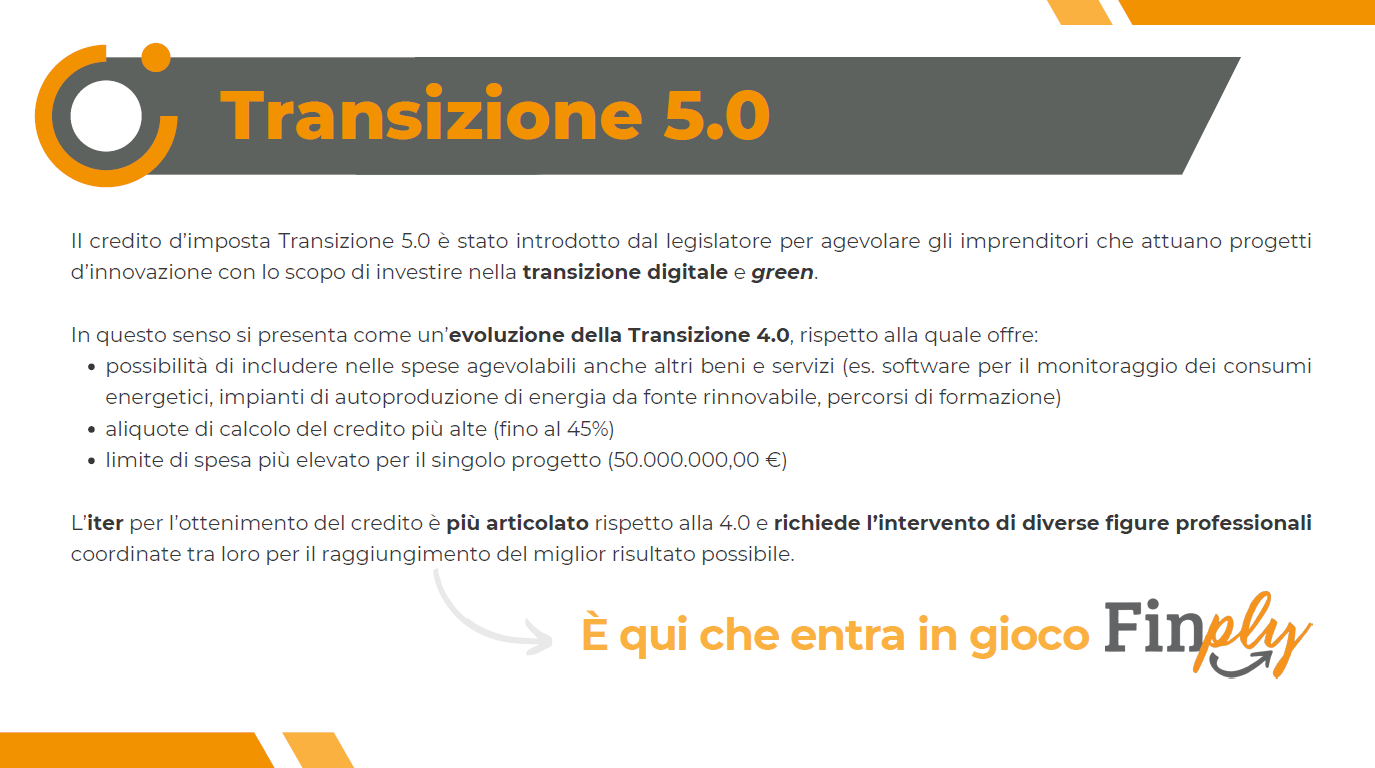 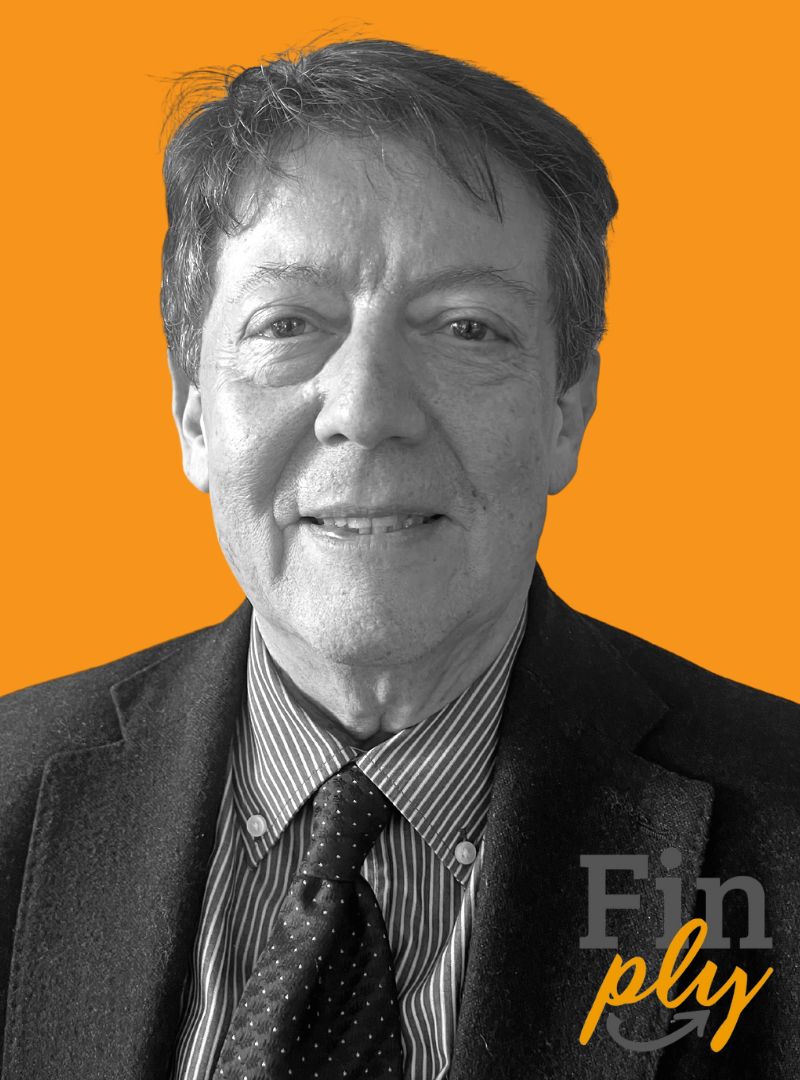 COSA INCENTIVA
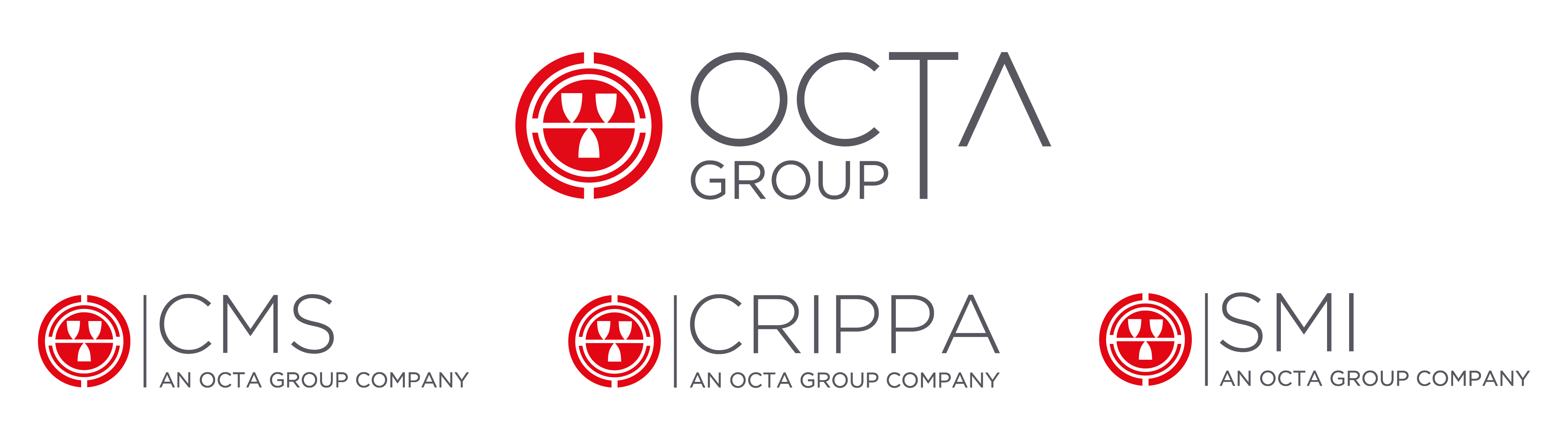 Beni trainanti
Beni  strumentali materiali:		Macchinari, impianti e insiemi già previsti nella TRANSIZIONE 4.0

Beni immateriali:		 	Software e servizi digitali per la fruizione immersiva, interattiva e 				partecipativa, ricostruzioni 3D, realtà aumentata; - software, 					piattaforme e applicazioni per la gestione e il coordinamento 					della logistica con elevate caratteristiche di integrazione delle 					attività di servizio.
Beni trainati
Impianti:				Impianti per la produzione di energia da fonte rinnovabile tra cui 				Impianti fotovoltaici con pannelli di produzione europea con 	elevate 				caratteristiche di efficienza.

Formazione:		 	Corsi di formazione tecnica specifica inserita nel contesto di attività 				formativa indirizzata alla digitalizzazione ed alla sostenibilità e 				coordinata da ente formativo accreditato e certificatore.
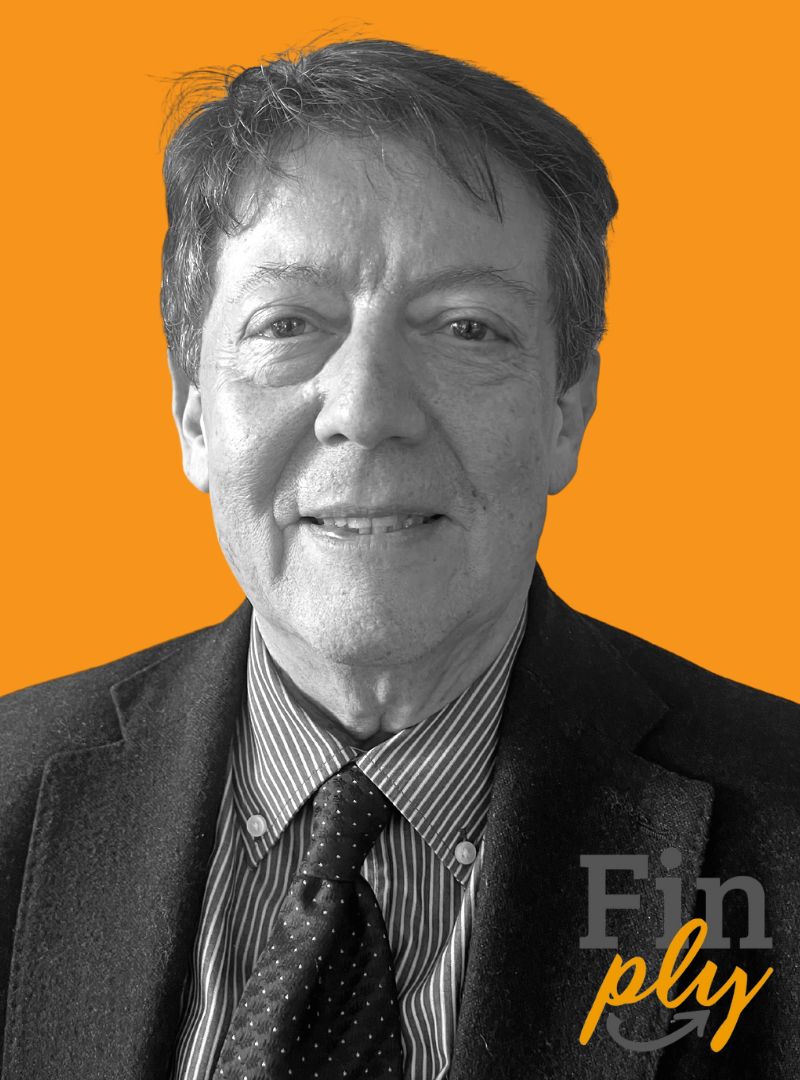 TEMPI
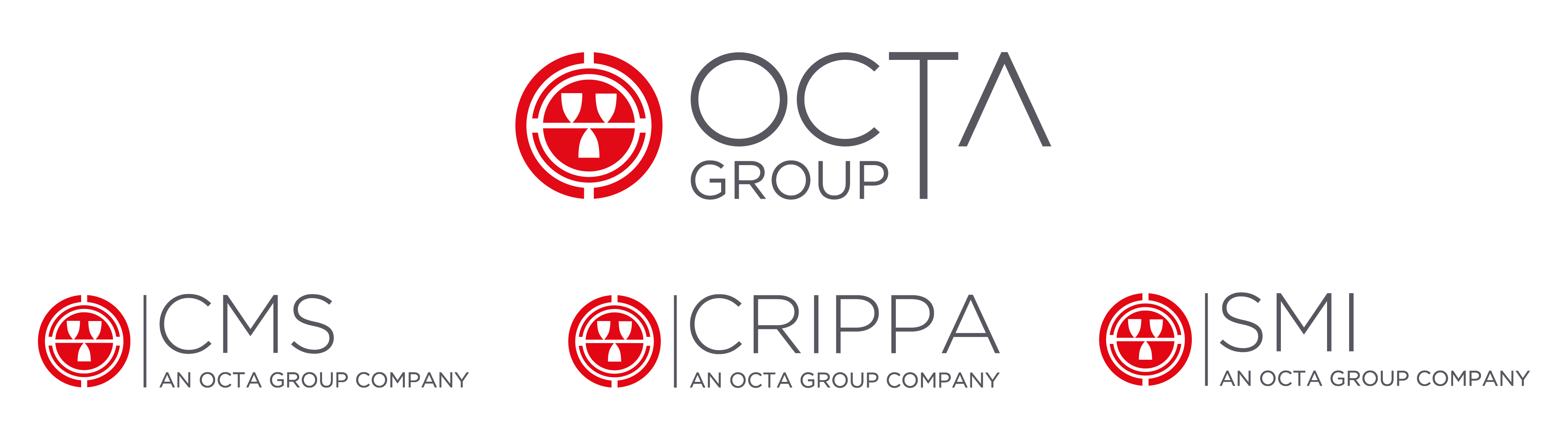 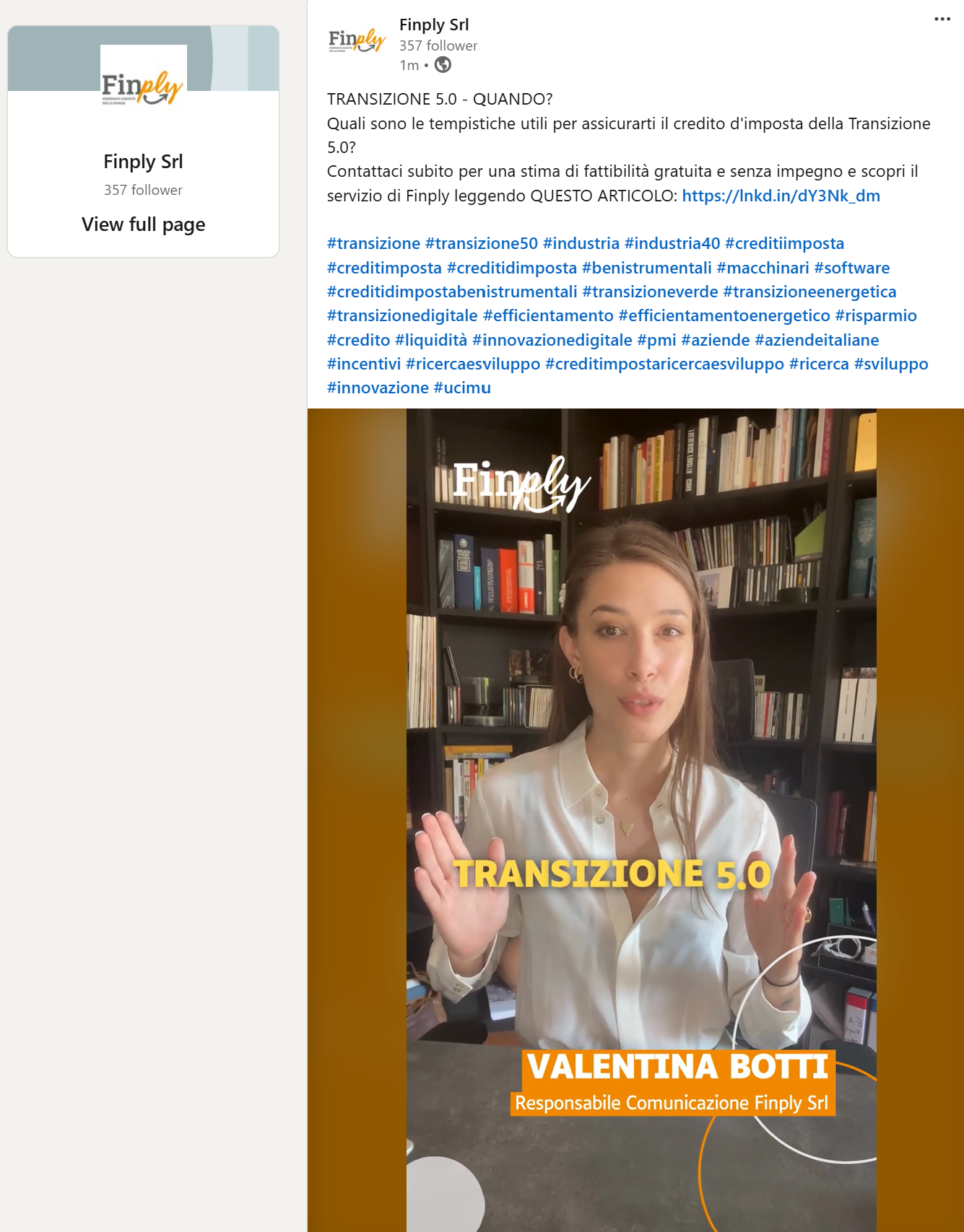 Iniziare la consulenza: SUBITO

	Selezione degli investimenti e sviluppo del progetto
		Valutazione delle spese agevolabili
		Valutazione del credito e delle opzioni di massimizzazione
		Quali altri incentivi possono massimizzare il mio risultato

DEPOSITO DEL PROGETTO: Entro marzo 2025

	Rischio se si attende oltre: esaurimento dei fondi

CONCLUSIONE DEL PROGETTO: non oltre 30 dicembre 2025

	Consegna, installazione ed interconnessione dei beni
	Installazione impianto FTV
	Conclusione progetto formativo + svolgimento test finali

INVIO COMUNICAZIONE DI COMPLETAMENTO: non oltre 28 febbraio 2026
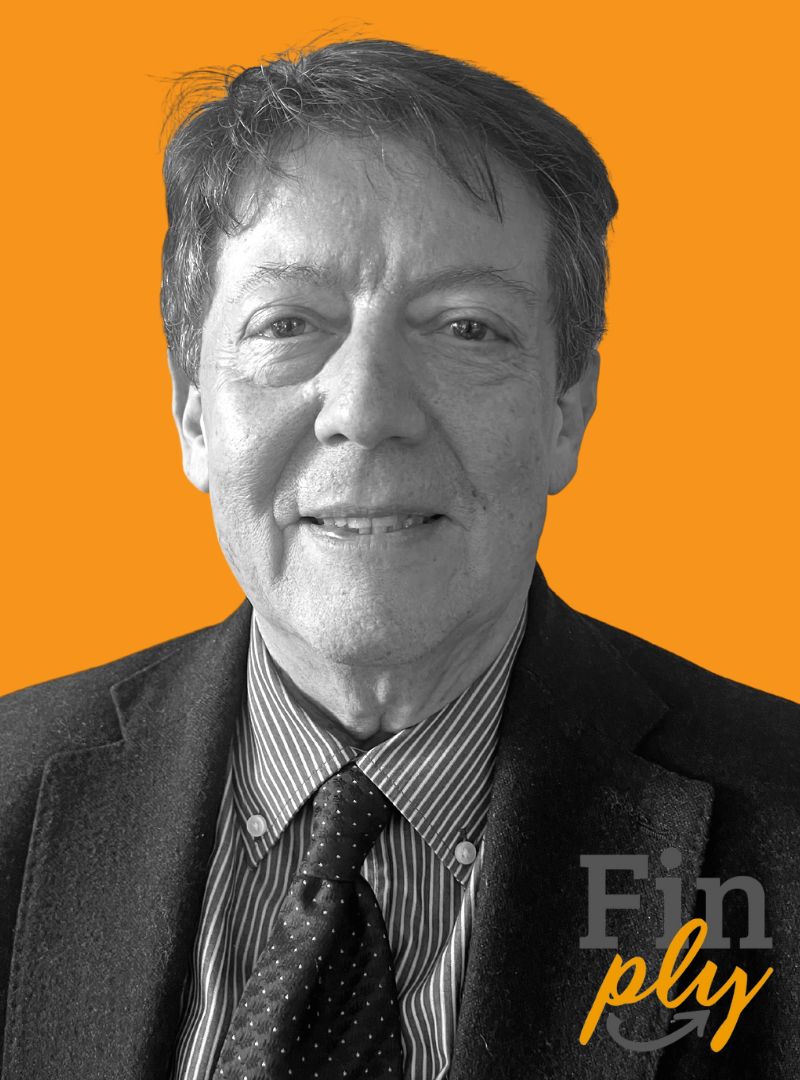 IL PROCESSO
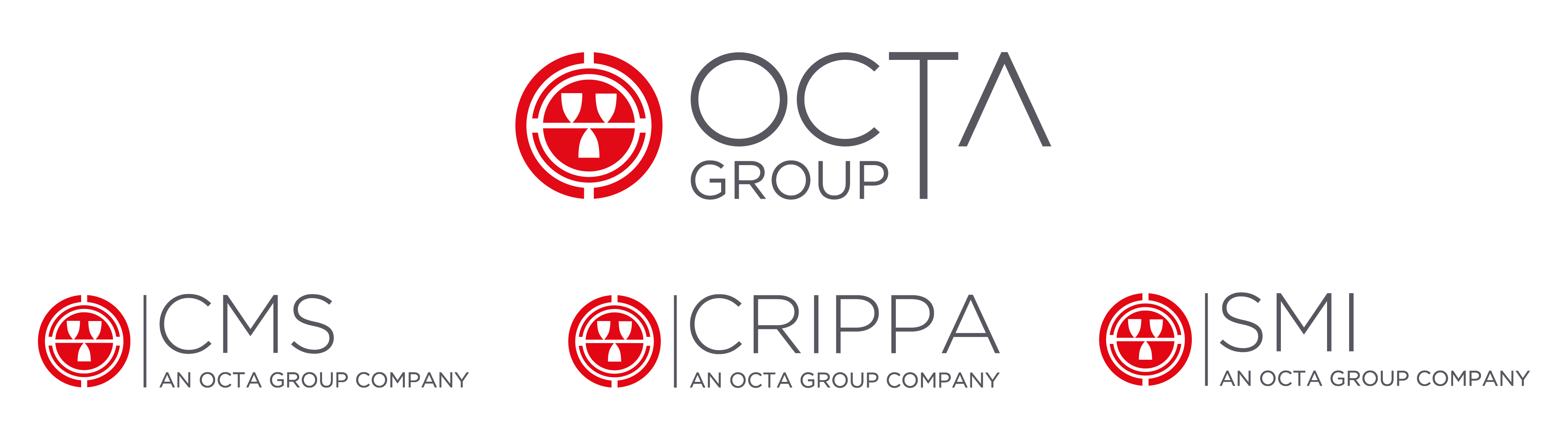 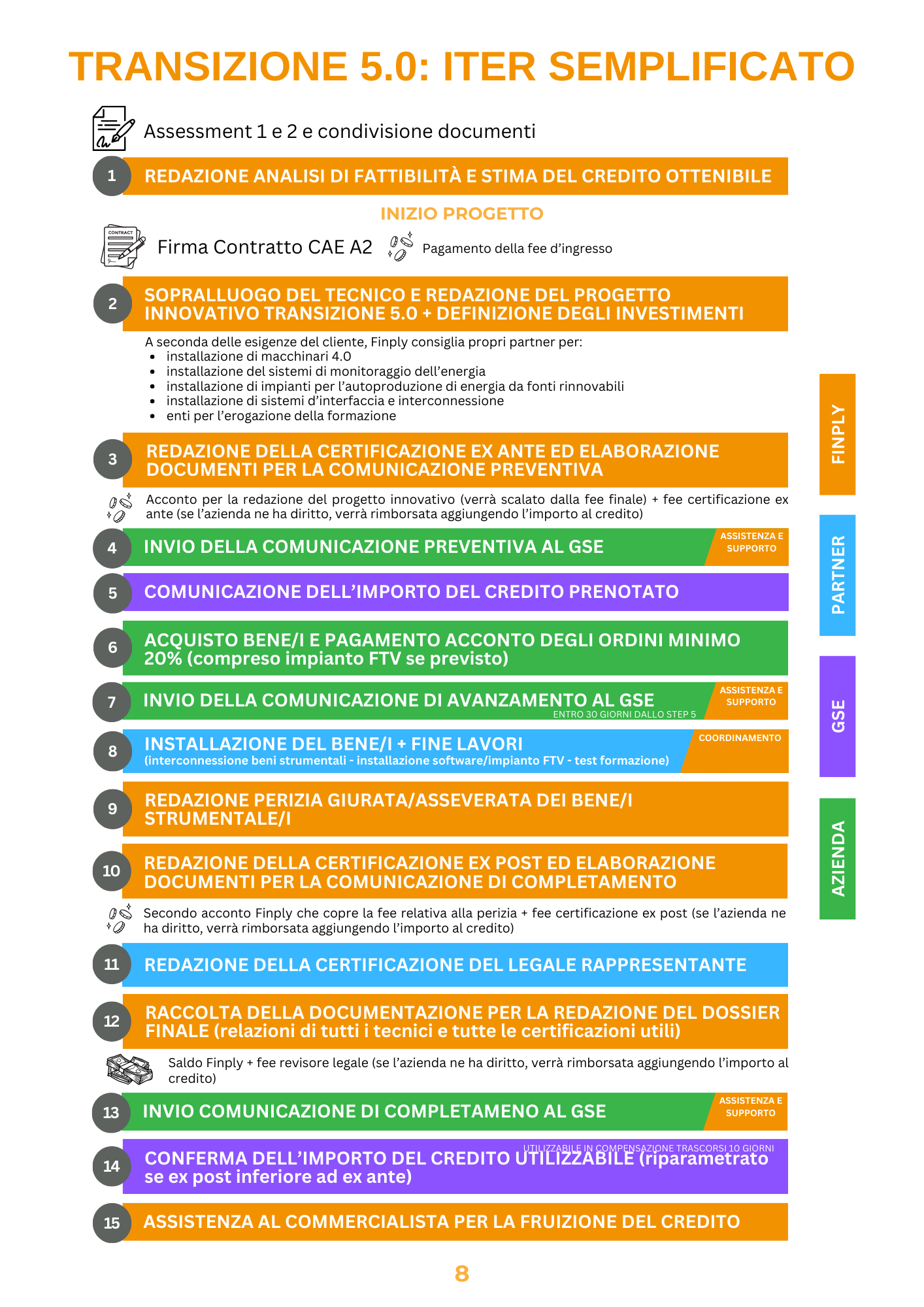 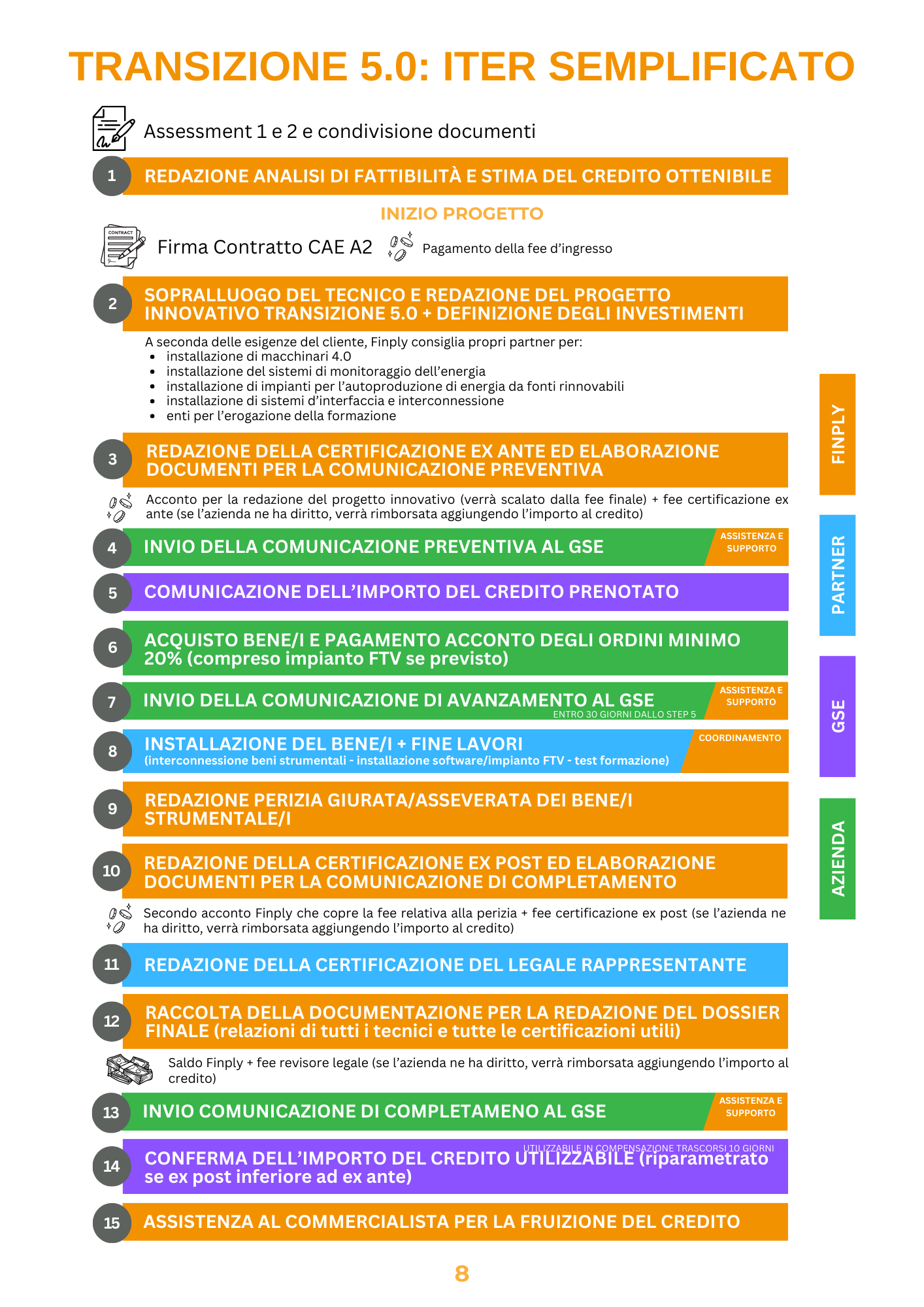 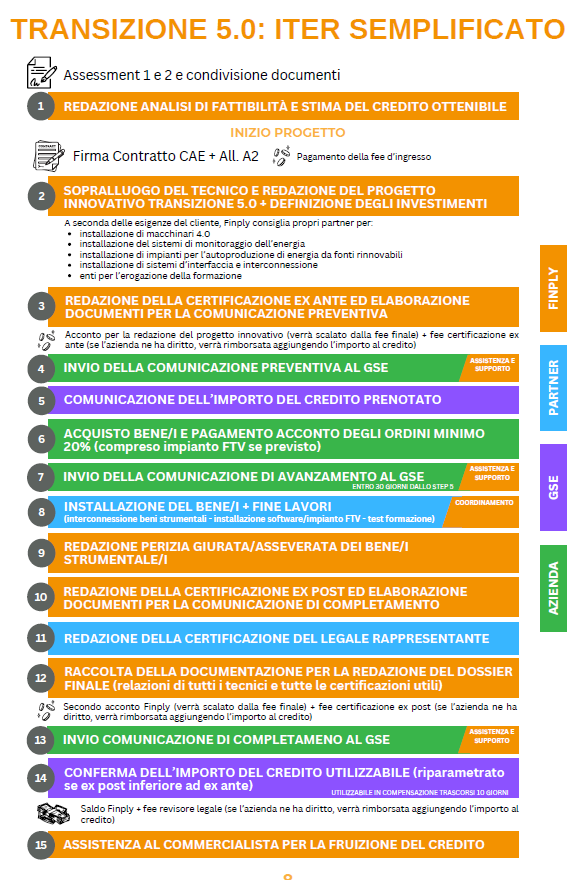 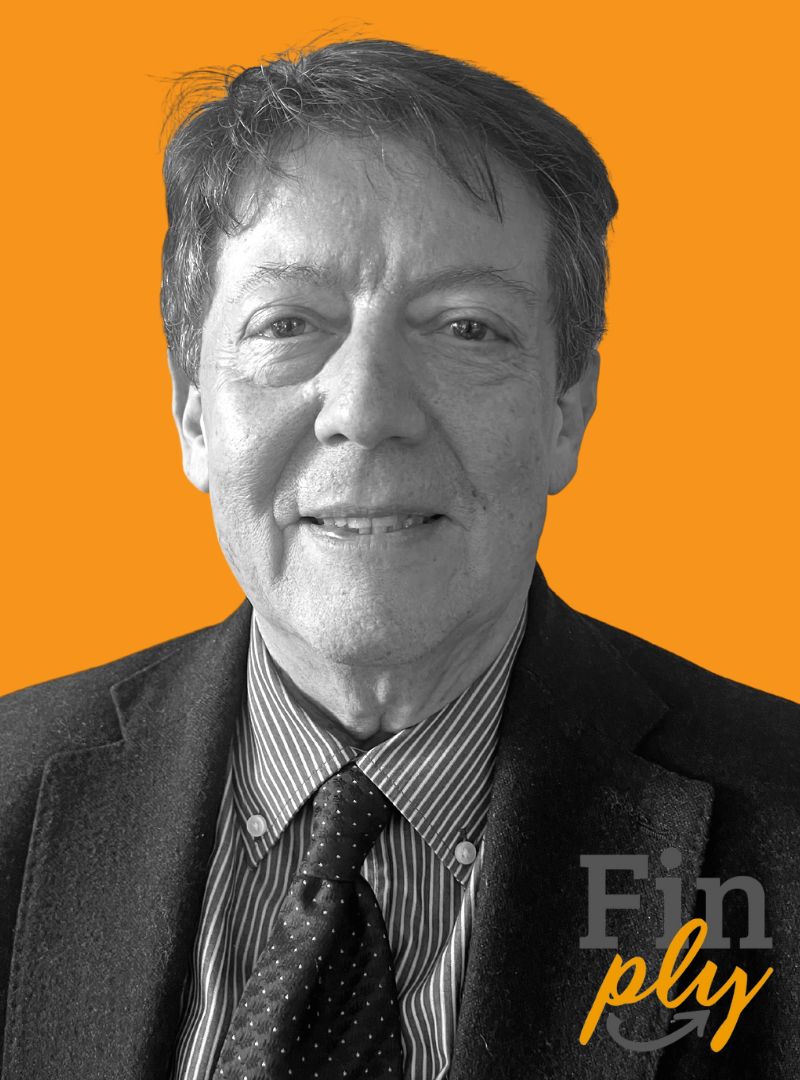 IL CREDITO
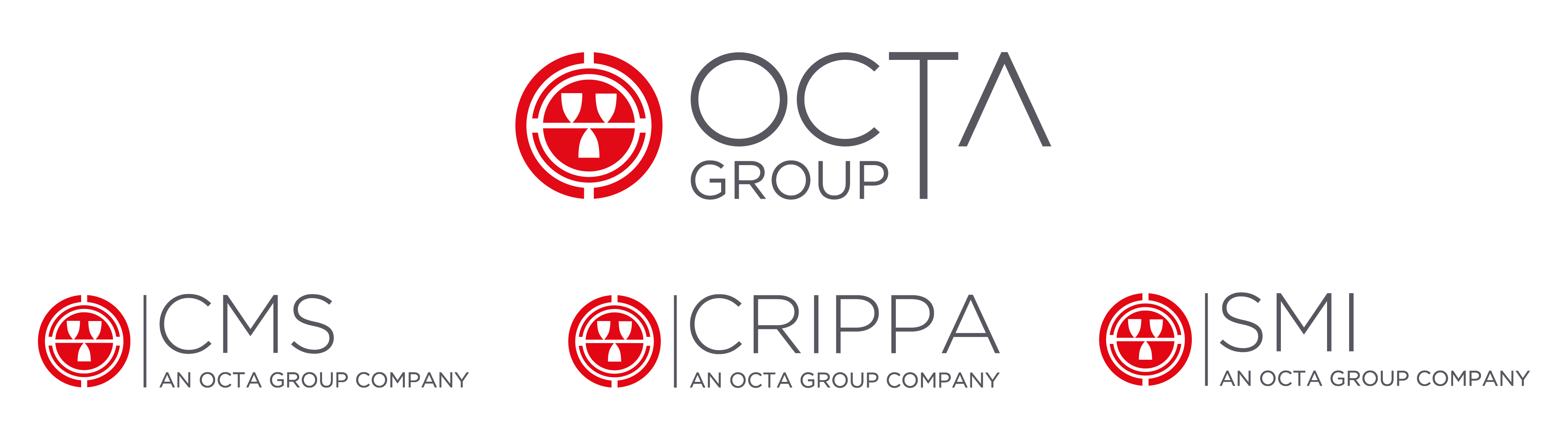 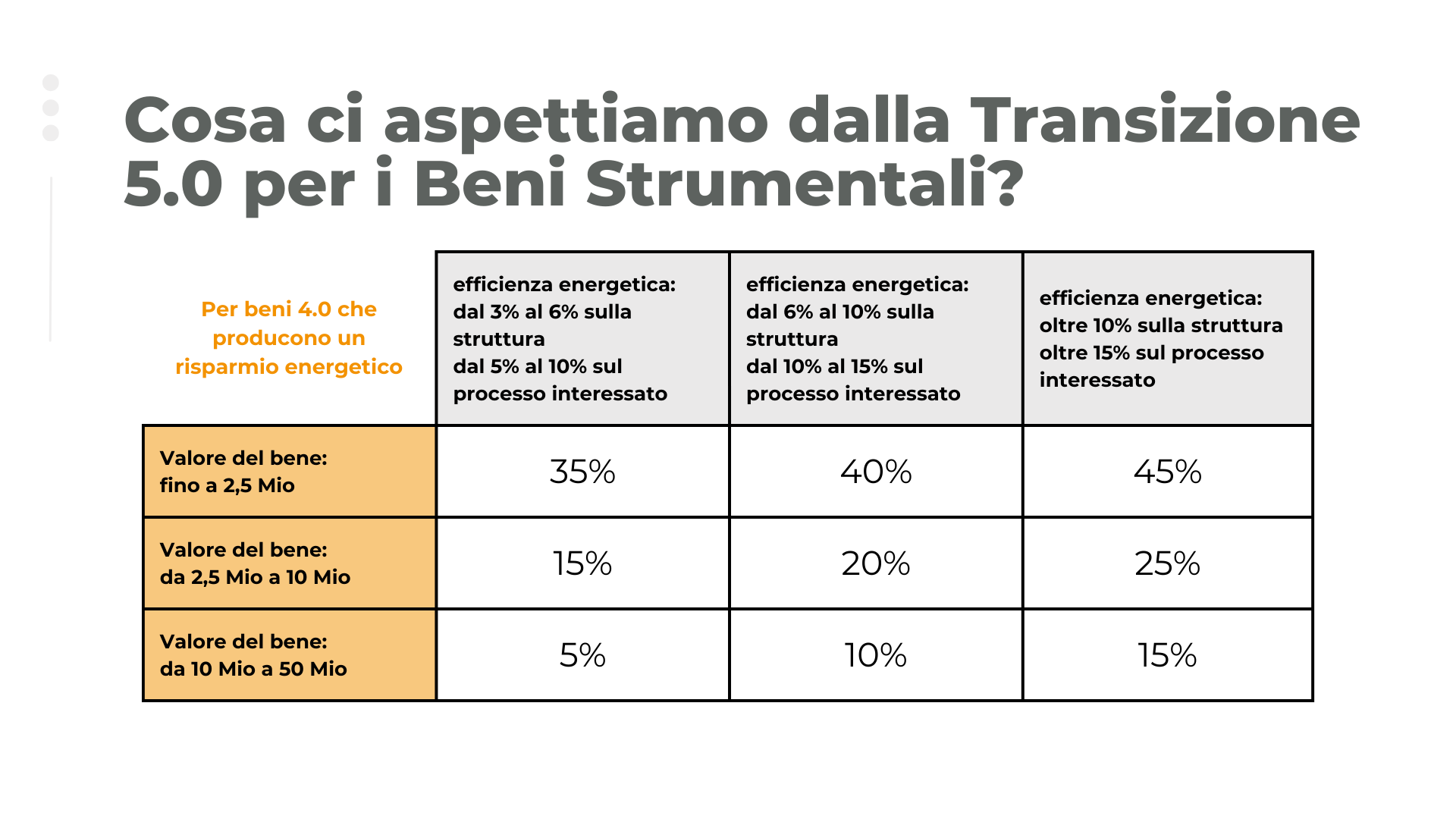 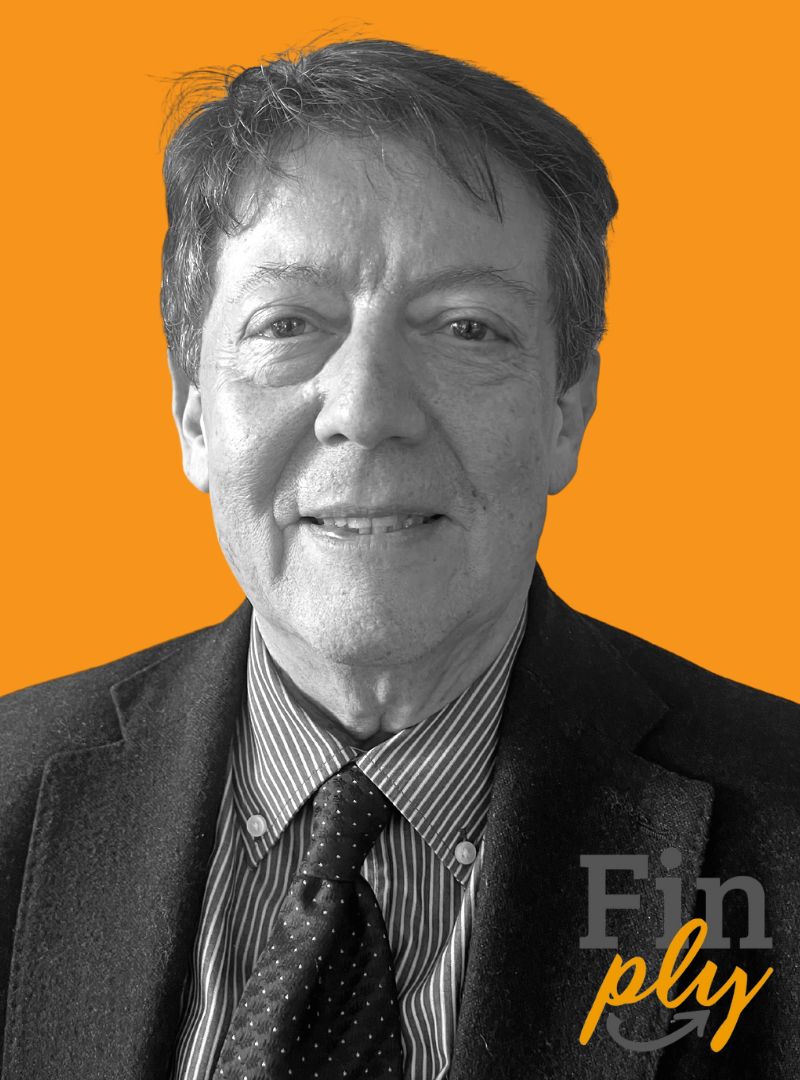 CHE RISULTATI PUOI OTTENERE?
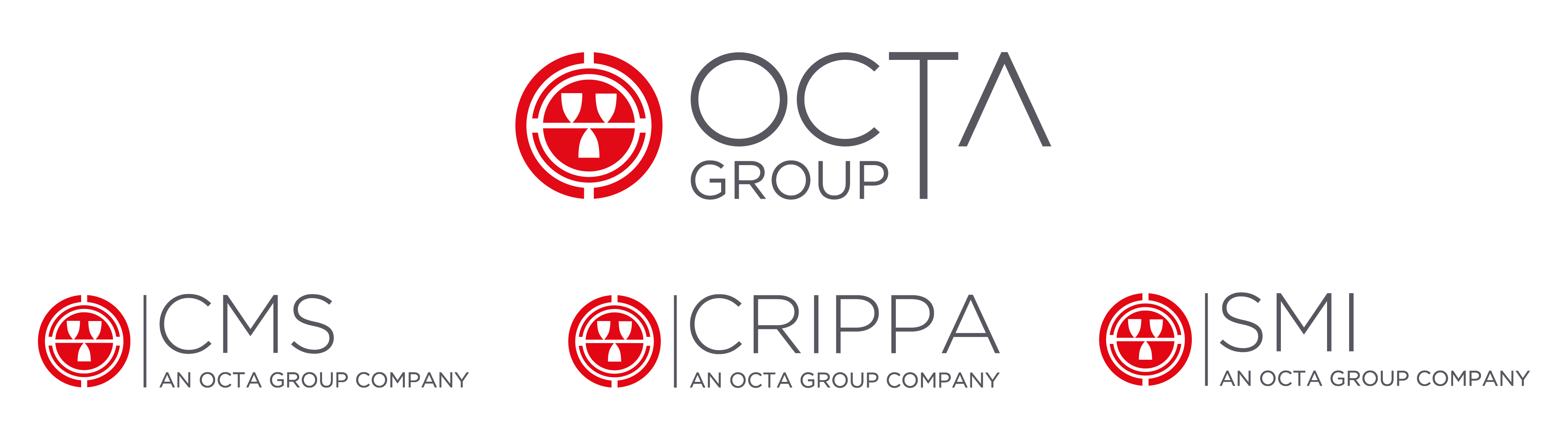 Macchina «energivora»
VS
Macchina «efficientata»
4.0
+
EFFICIENTAMENTO
ENERGETICO
=
5.0
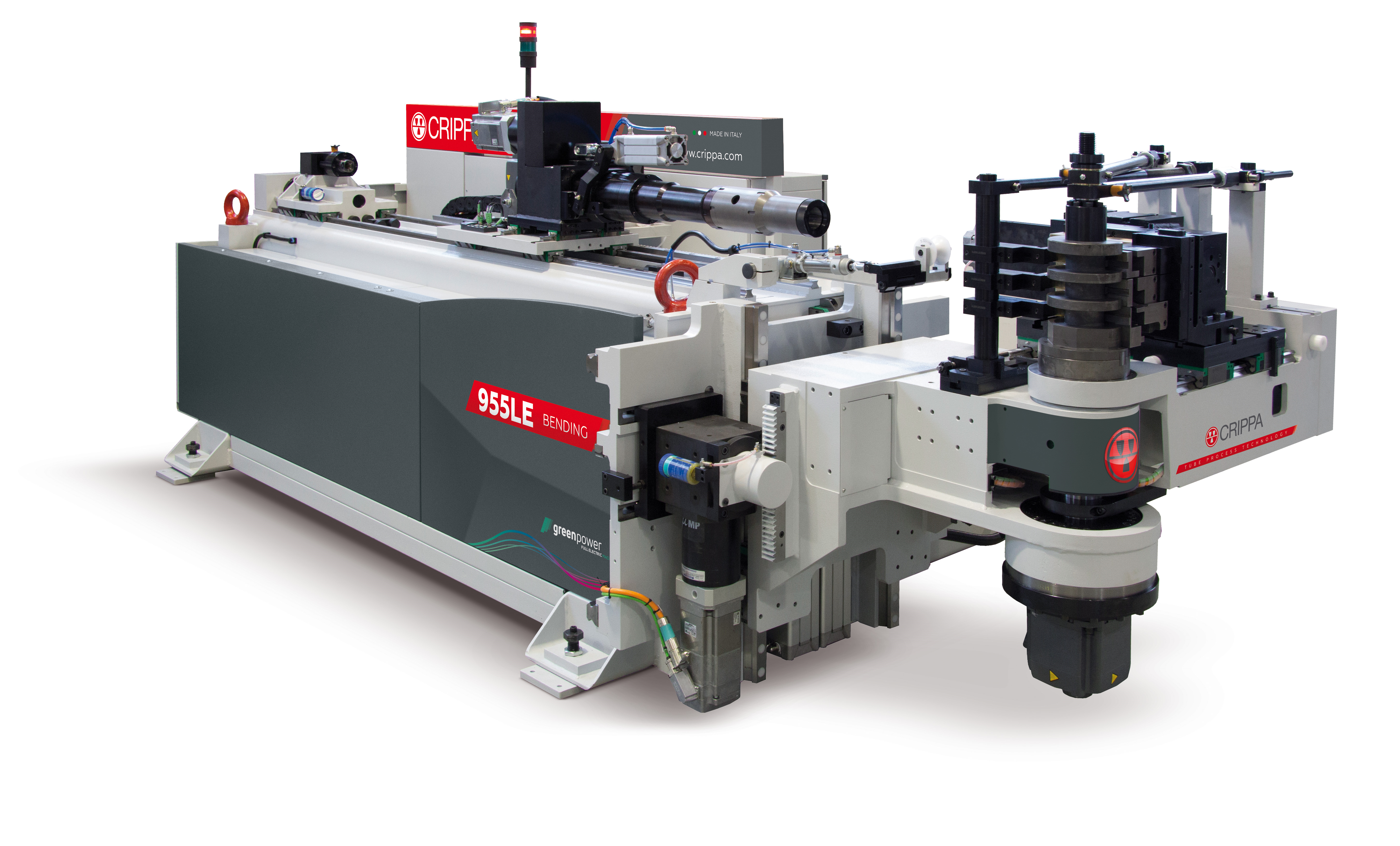 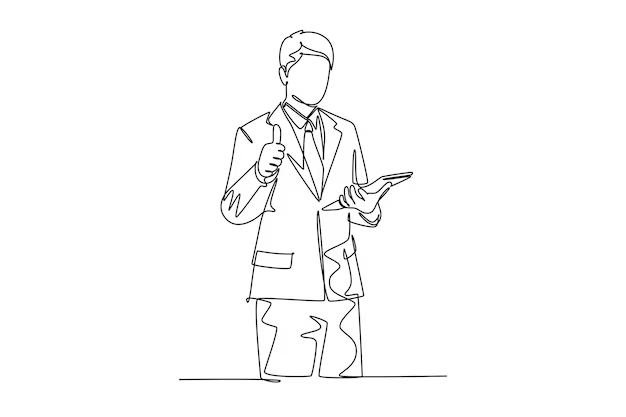 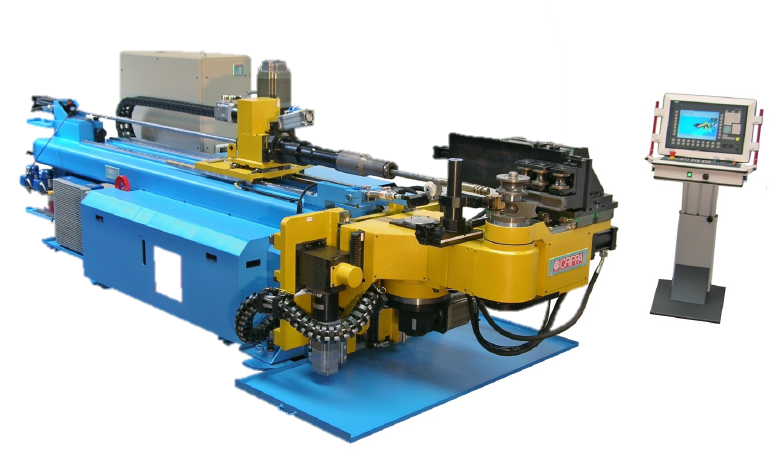 Certificatore 5.0
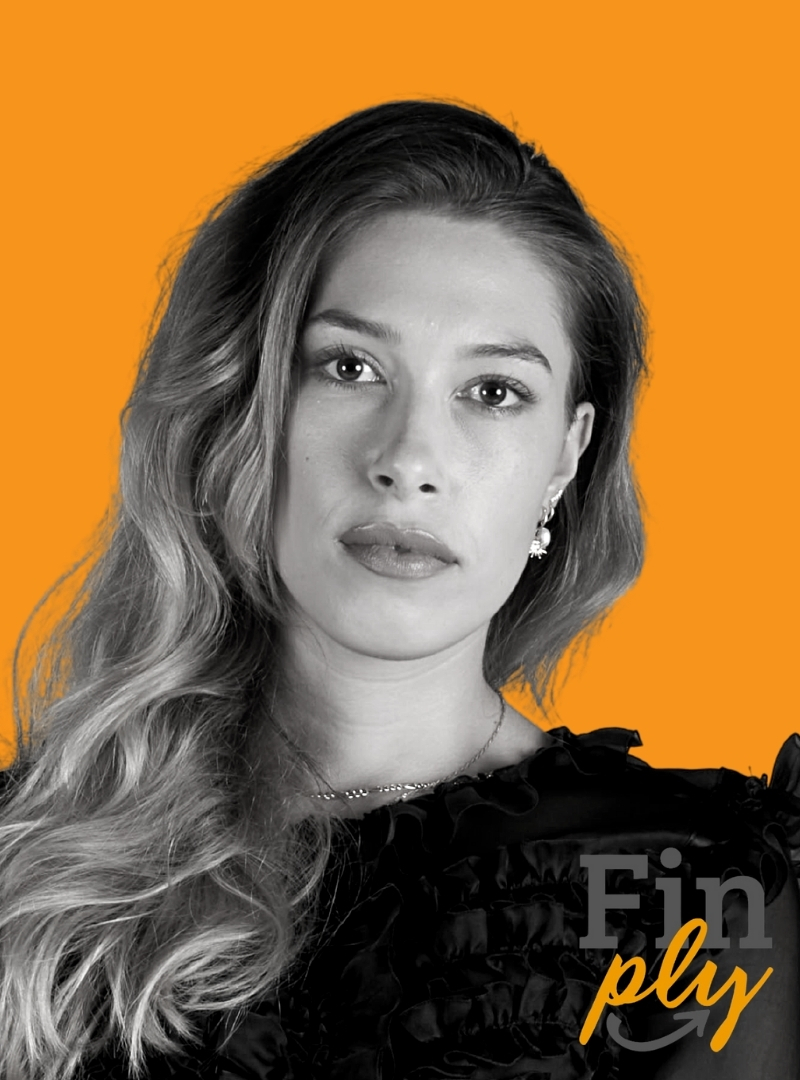 CHE RISULTATI PUOI OTTENERE?
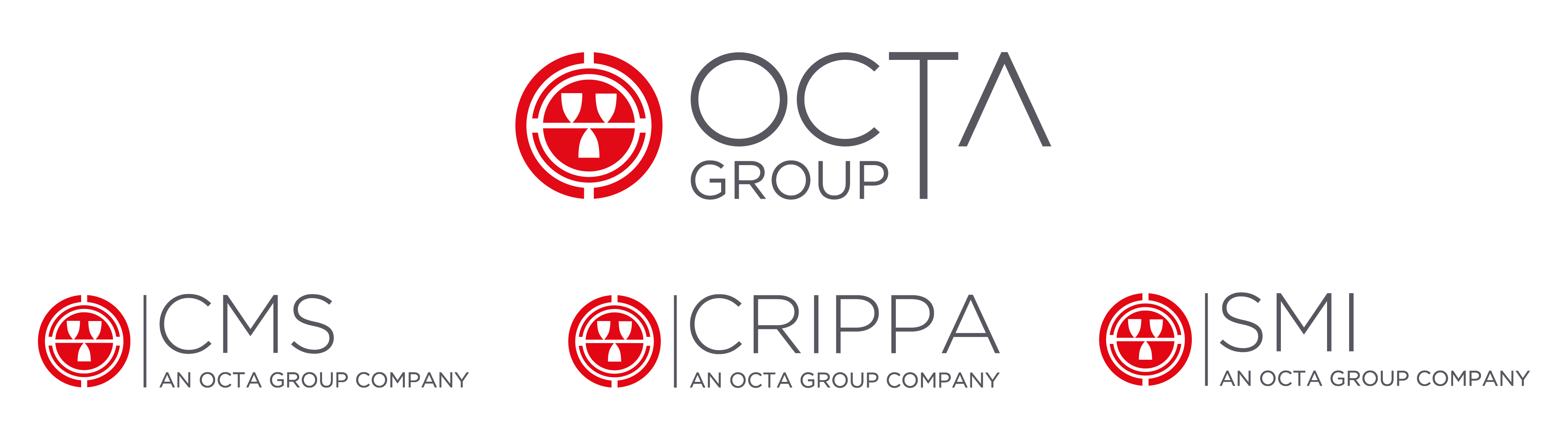 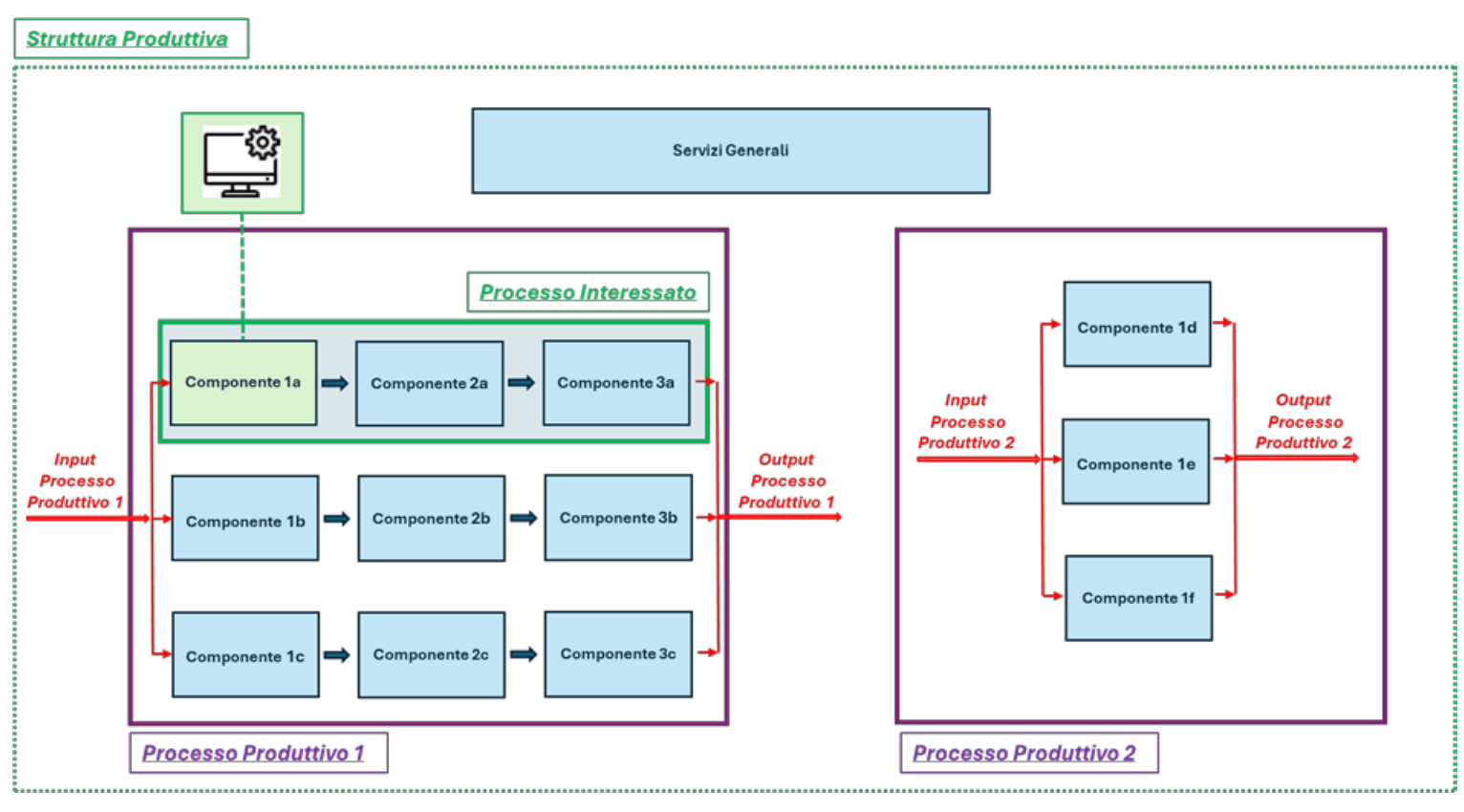 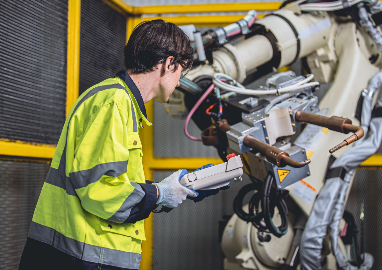 Bene 4.0 (macchina)
100.000
250.000
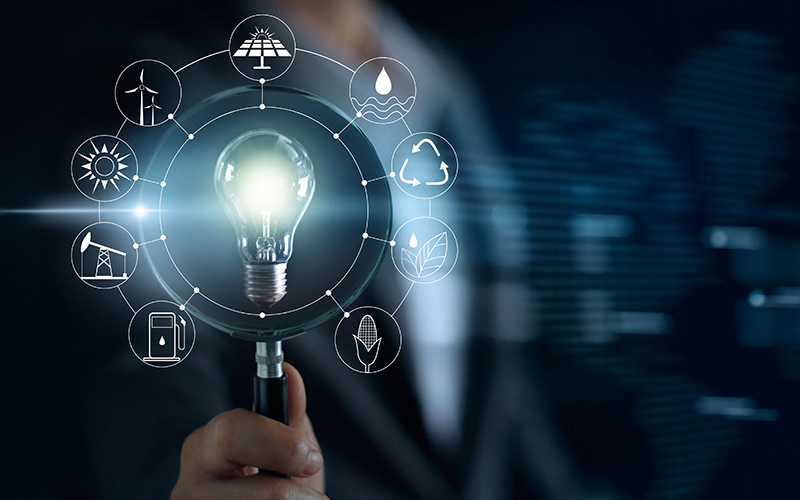 8.000
Credito
40%
20.000
Software Energy Meter
Case study A
80.000
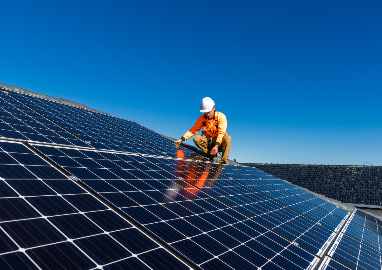 200.000
Impianto FTV
(200 kWp)
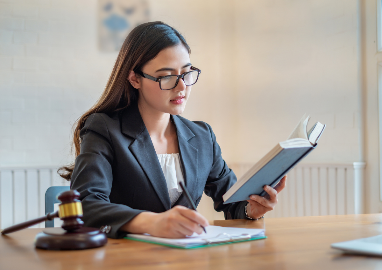 In aggiunta
15.000
15.000
5.000 +
10.000
Revisore Legale
+ certificatori
203.000
485.000
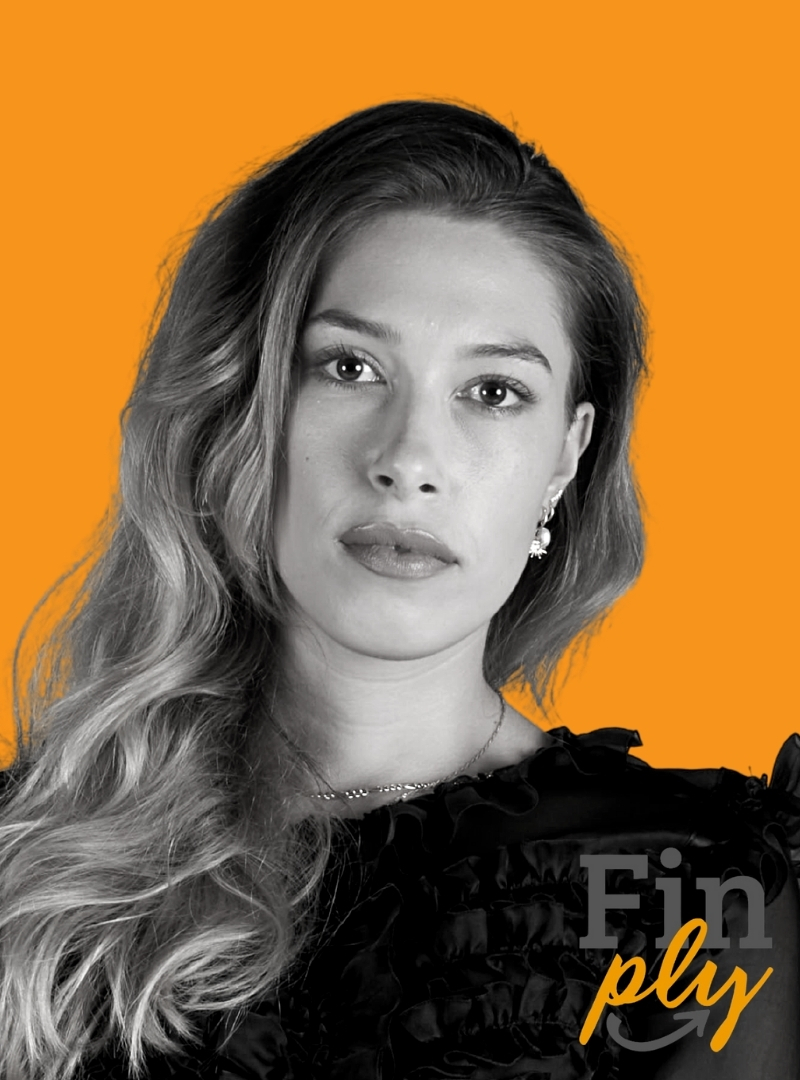 CHE RISULTATI PUOI OTTENERE?
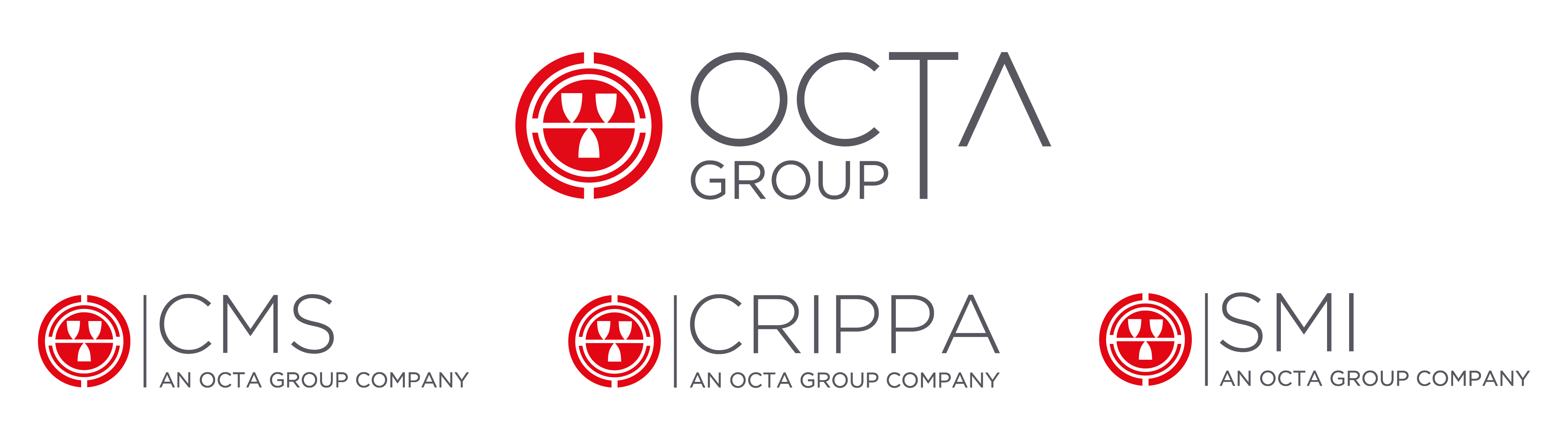 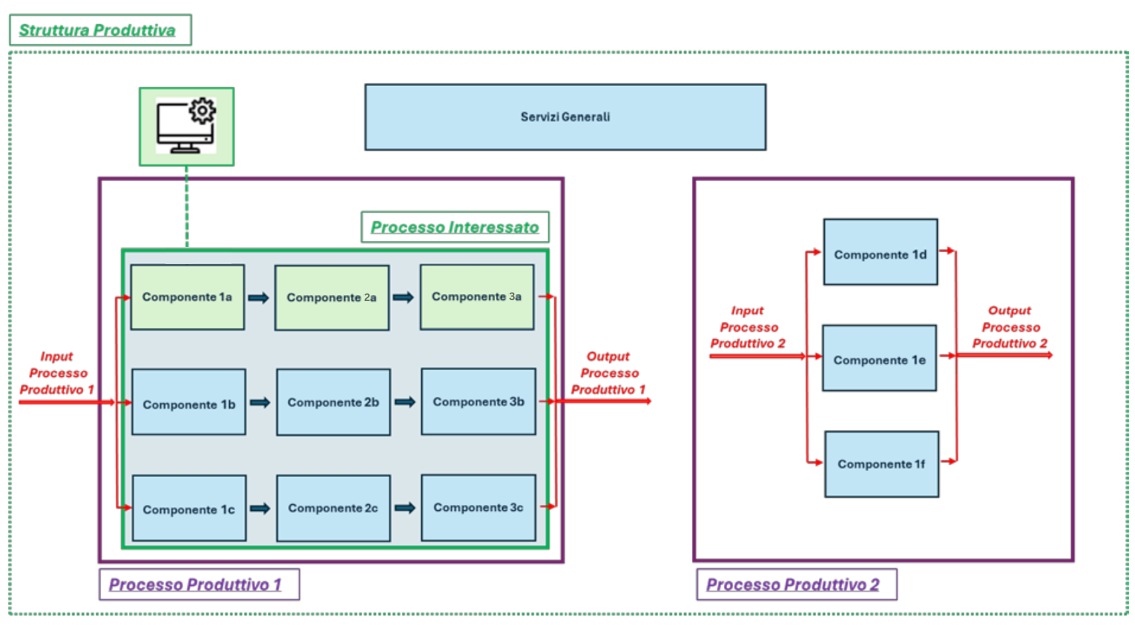 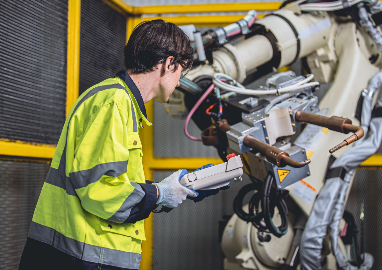 Bene 4.0
Impianto
225.000
500.000
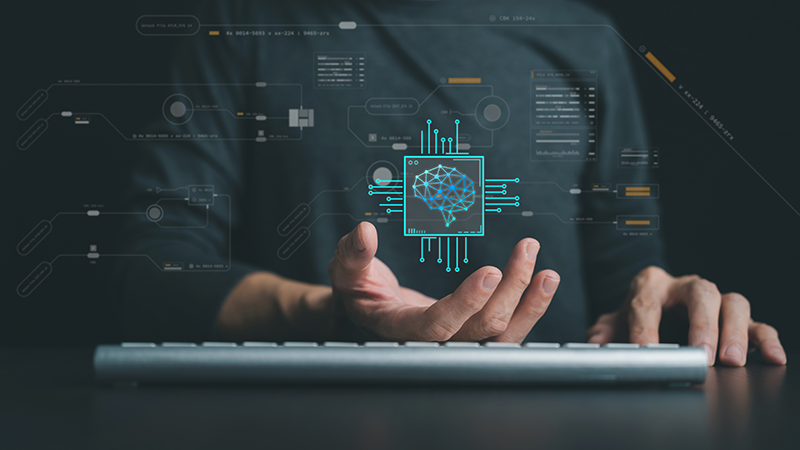 Credito
45%
90.000
Sistema Power Quality
200.000
Case study B
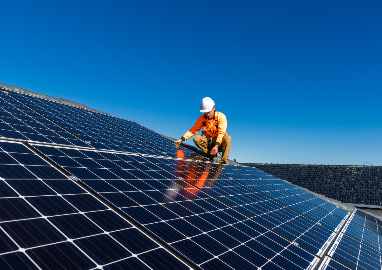 54.000
120.000
Impianto FTV
(120 kWp)
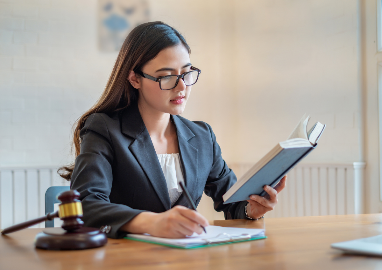 In aggiunta
15.000
5.000 +
14.000
15.000
Revisore Legale
+ certificatori
384.000
839.000
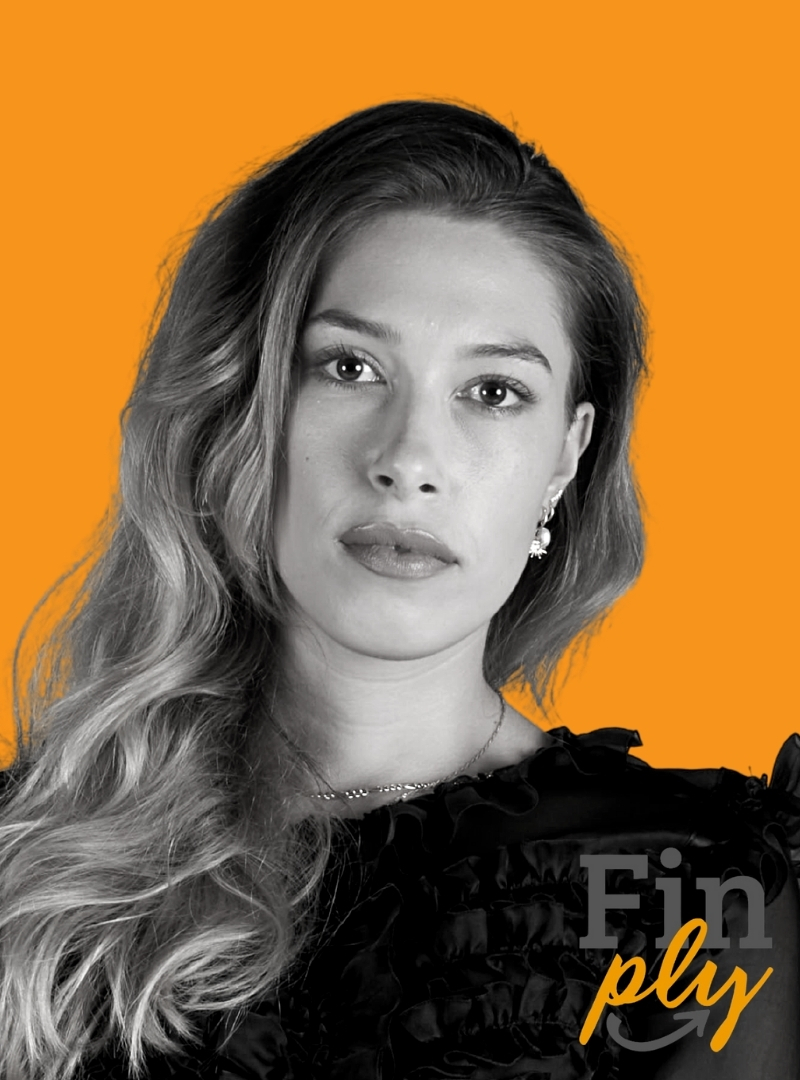 I NOSTRI PLUS
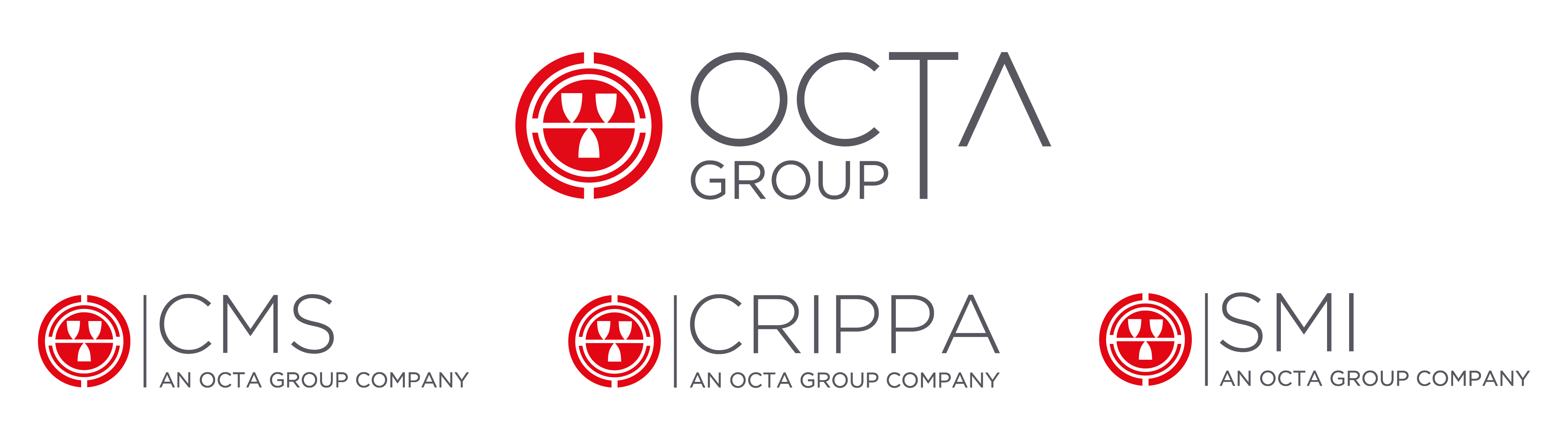 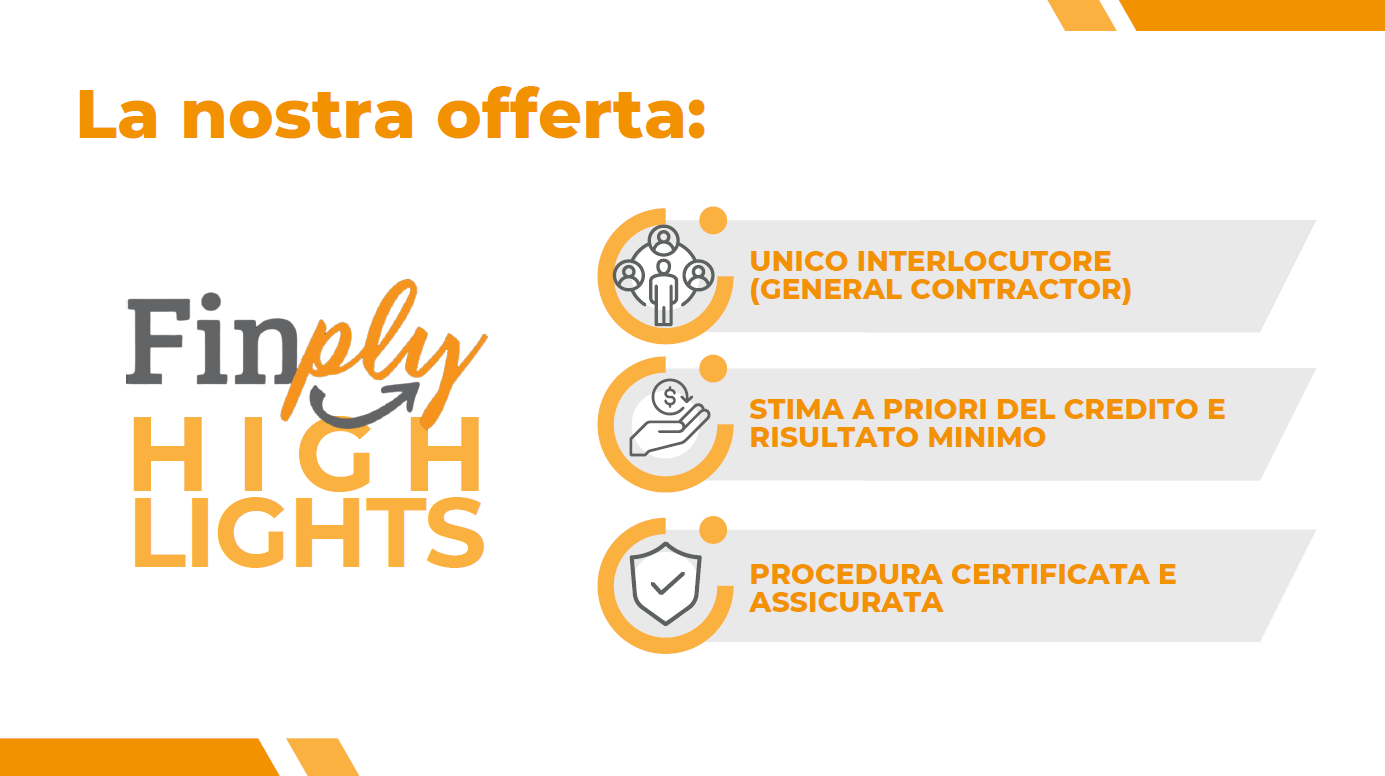 PAGAMENTO A SUCCESS-FEE
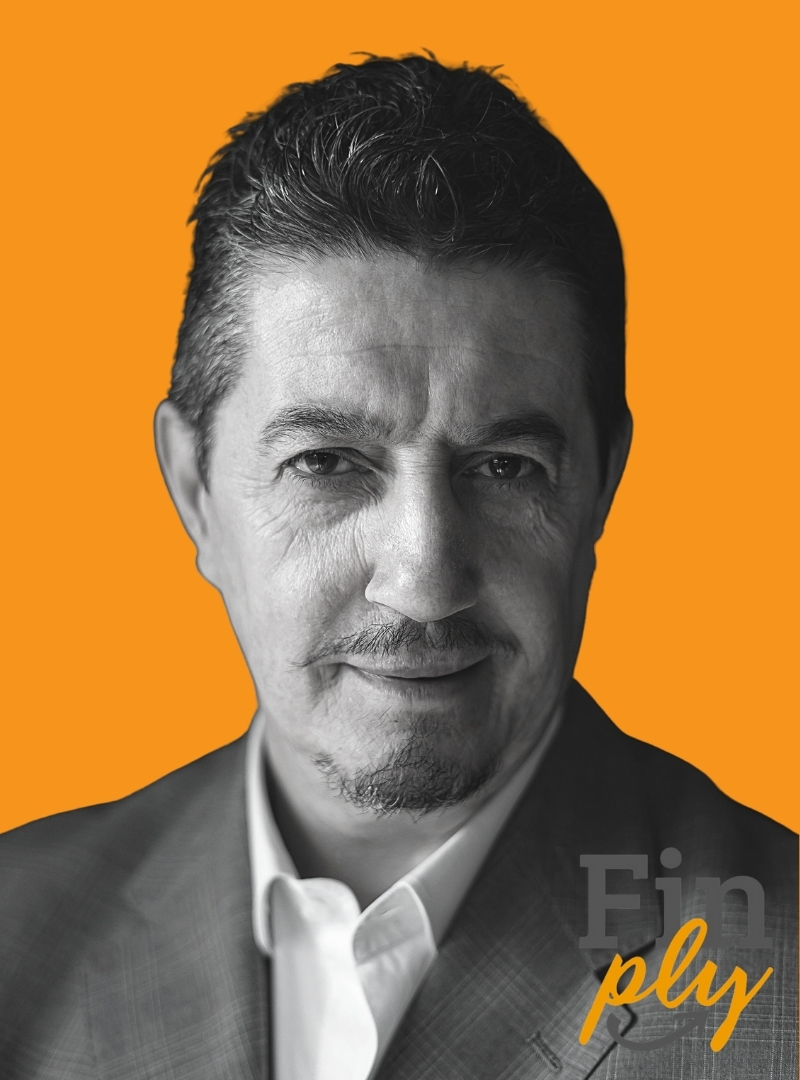 I NOSTRI PLUS
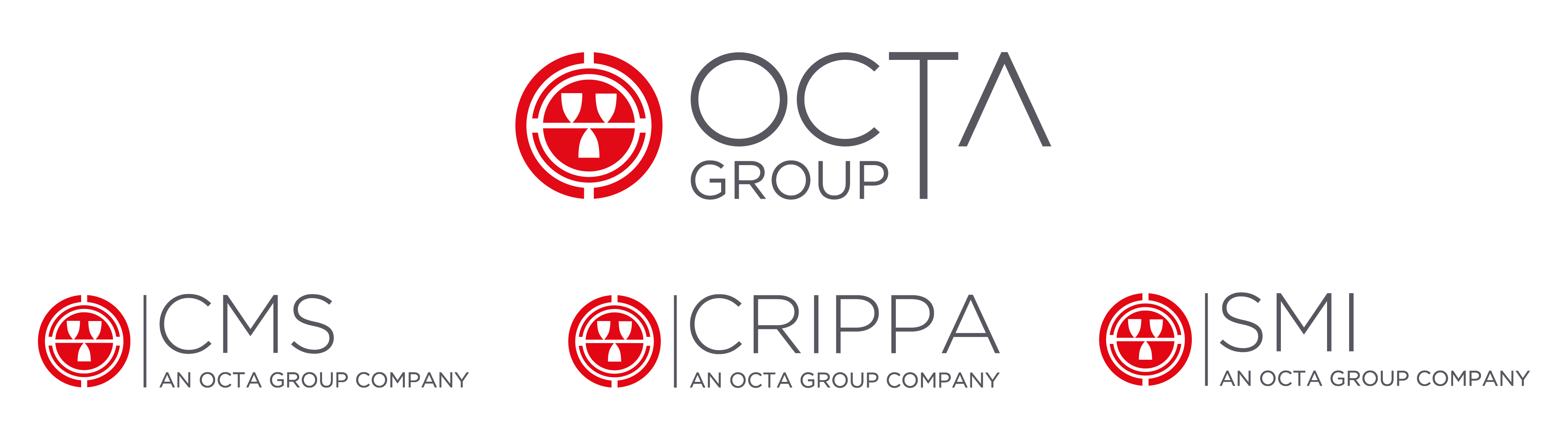 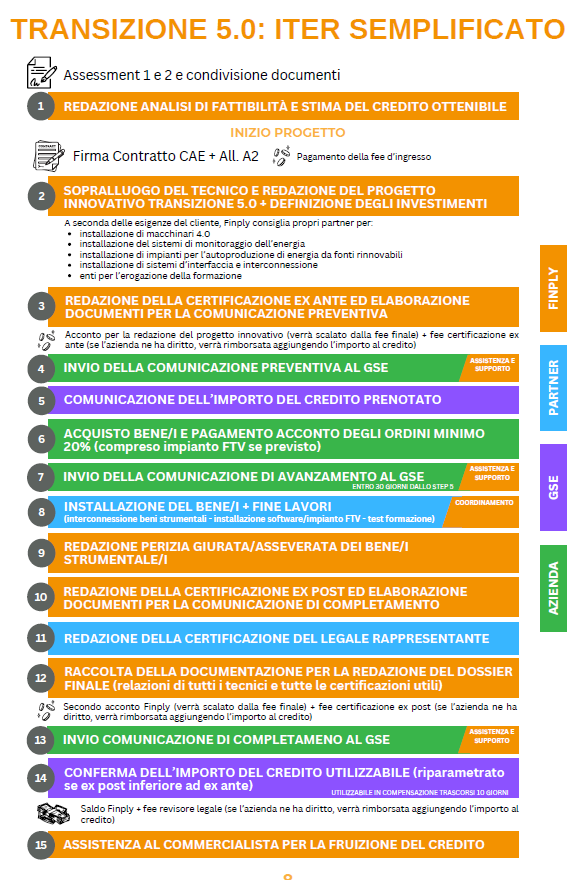 Fee di consulenza da 2.500,00 € - 5.000,00 €
Primo acconto:
Acconto Finply scalato dalla success fee finale
Costo della certificazione recuperato in aggiunta al credito fino a 10.000,00 €
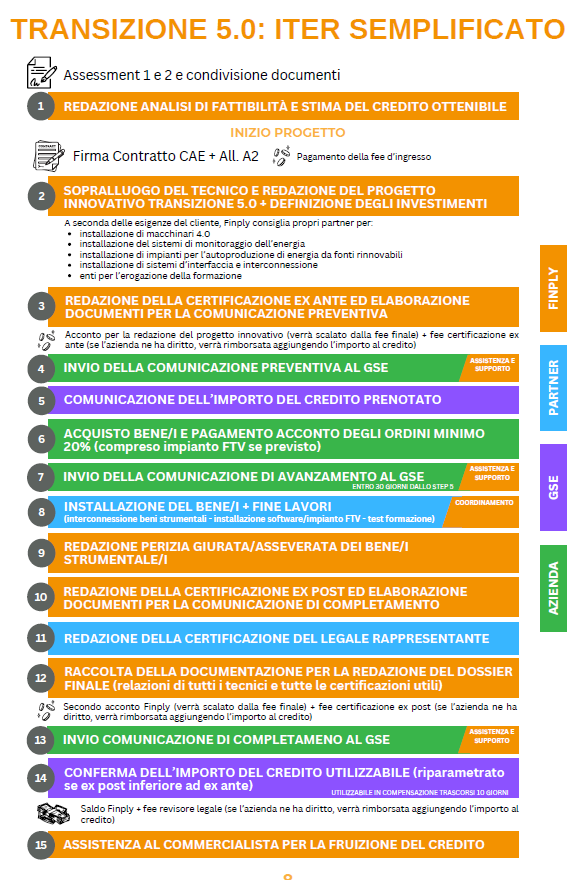 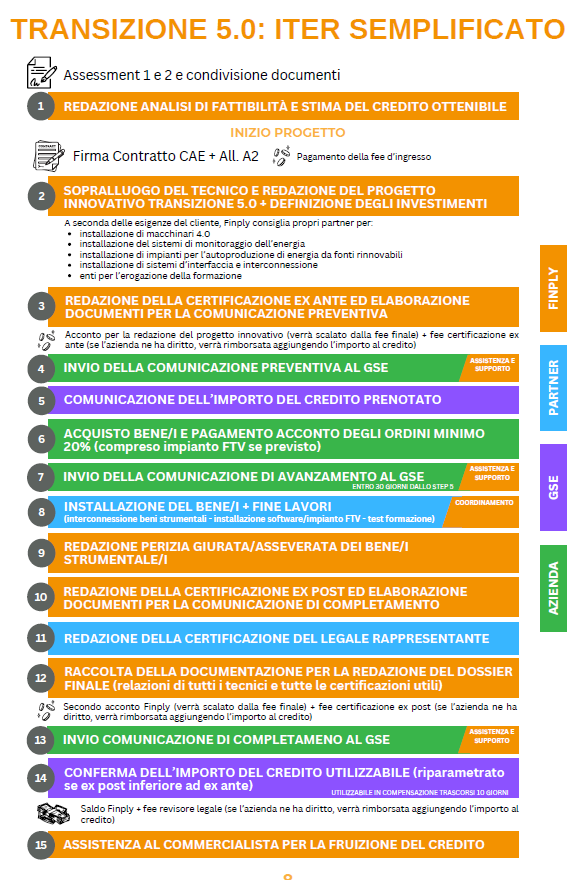 Secondo acconto:
Costo della perizia (escluso dal credito come per la 4.0)
Costo della certificazione recuperato in aggiunta al credito fino a 10.000,00 €
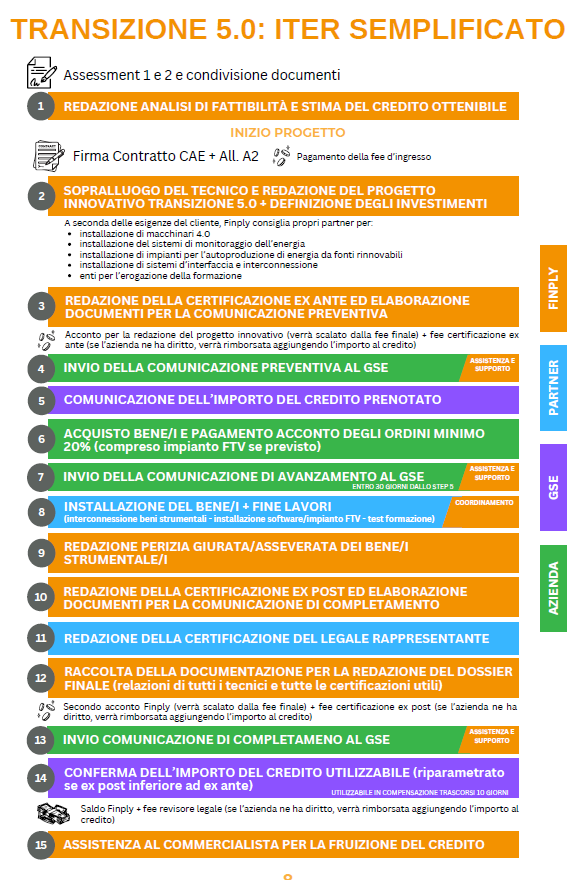 Saldo finale:
Costo ella certificazione fiscale recuperato in aggiunta al credito fino a 5.000,00 €
SUCCESS FEE (al netto dell’acconto)
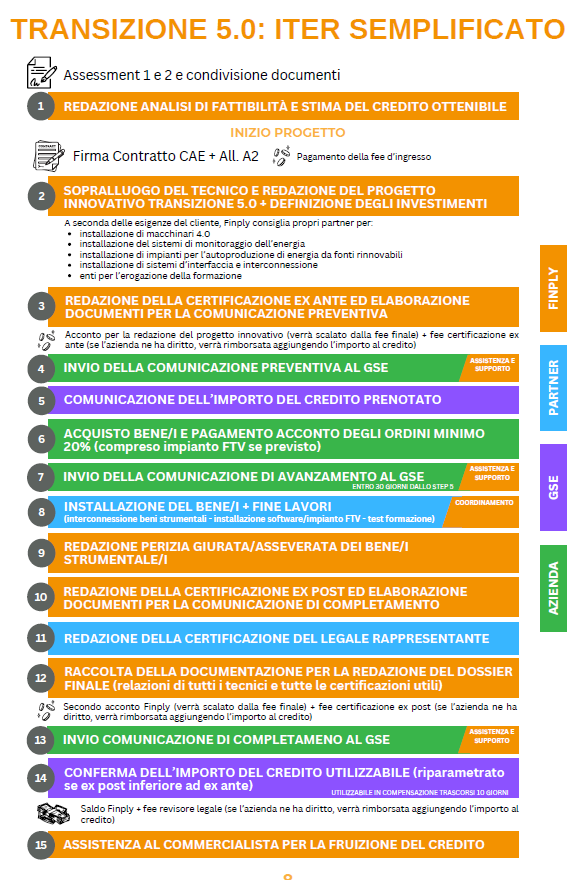 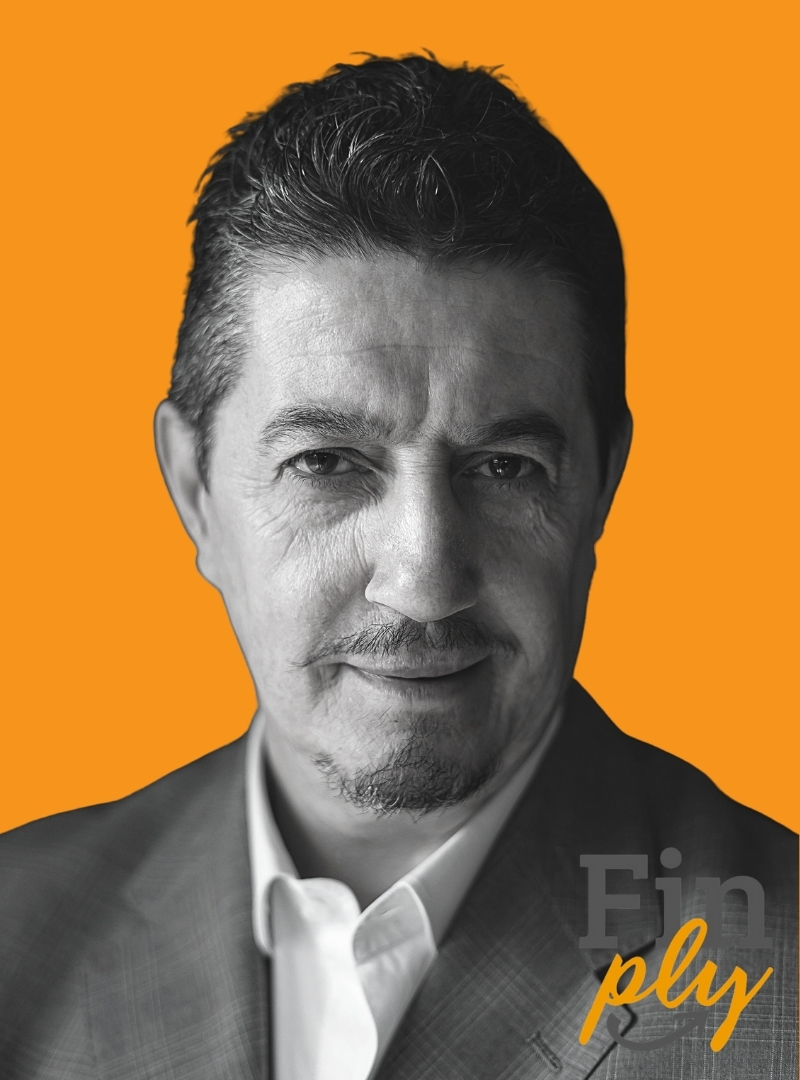 I NOSTRI PLUS
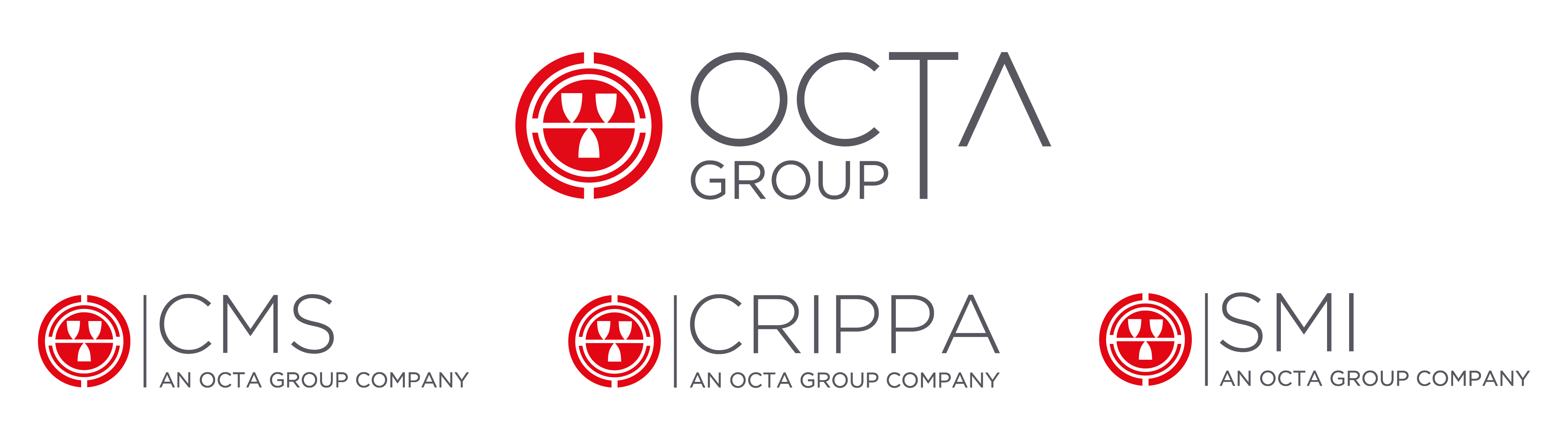 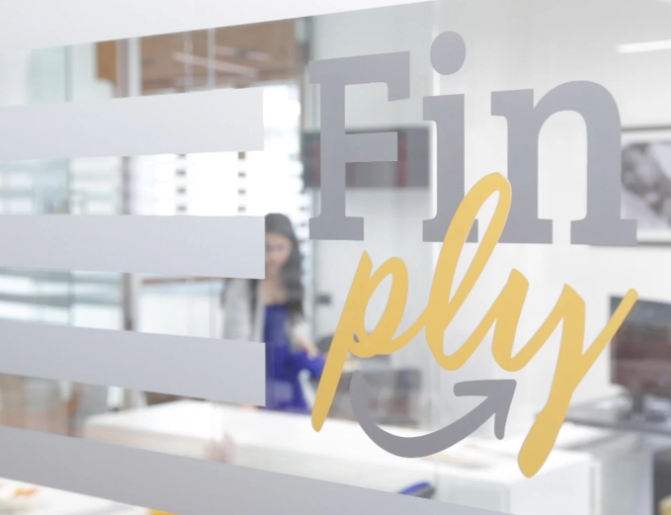 FINPLY ti garantisce grazie ad una procedura certificata ed assicurata senza eguali in Italia
FINPLY è al tuo fianco perché lavora con formula Success-Fee (pagamento commisurato al beneficio finale del cliente – WIN WIN WIN)
FINPLY, prima di chiederti di sottoscrivere contratti o pagare anche solo 1 Euro, redige in modo totalmente gratuito la tua STIMA DI FATTIBILITÀ per darti modo di capire i vantaggi per la tua azienda.
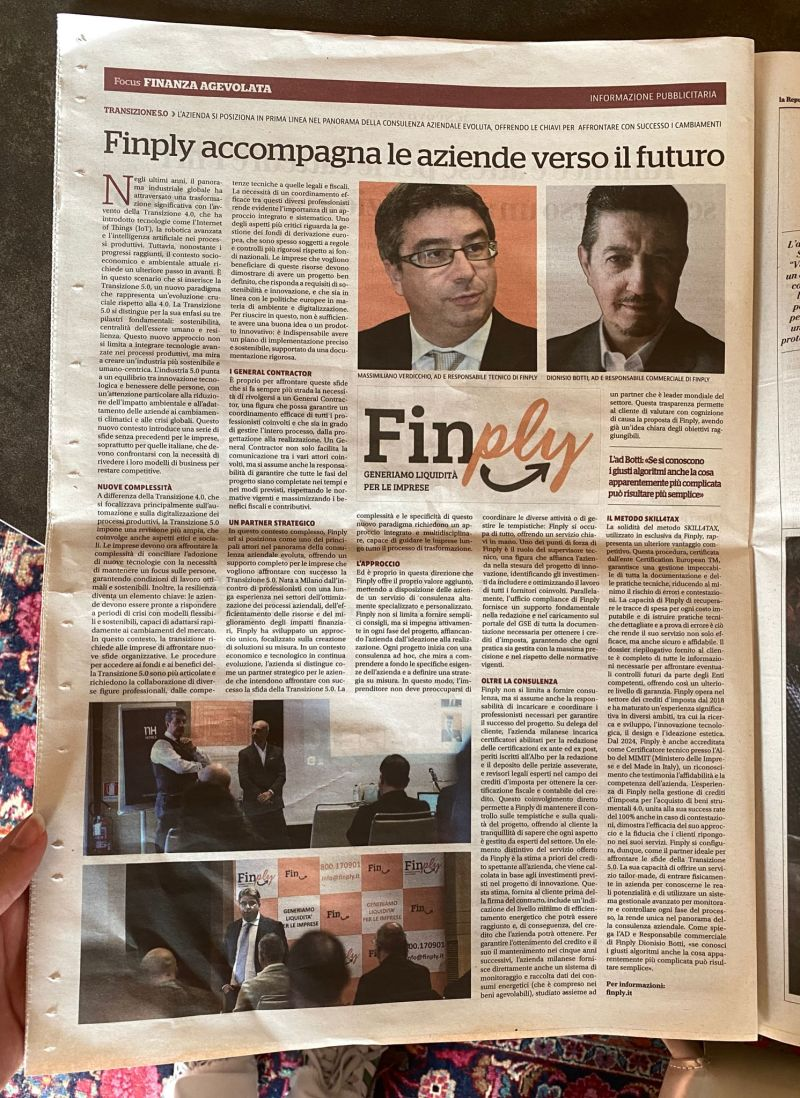 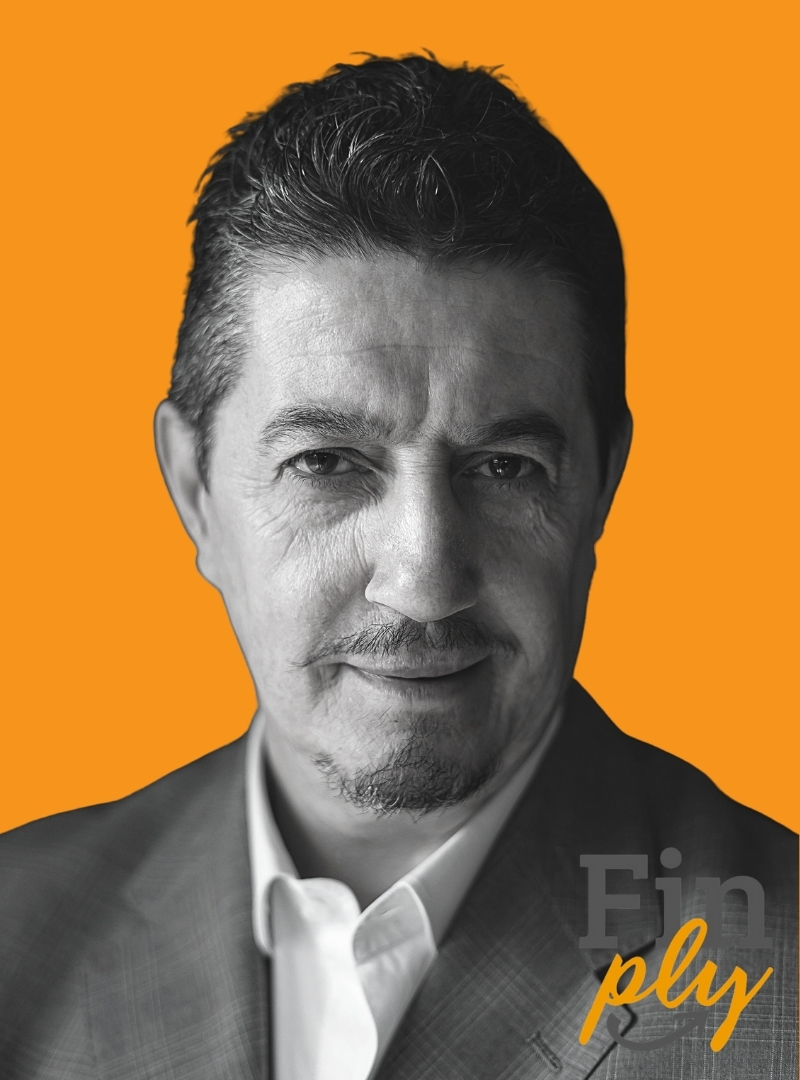 Per quali progetti
avviare l’iter?
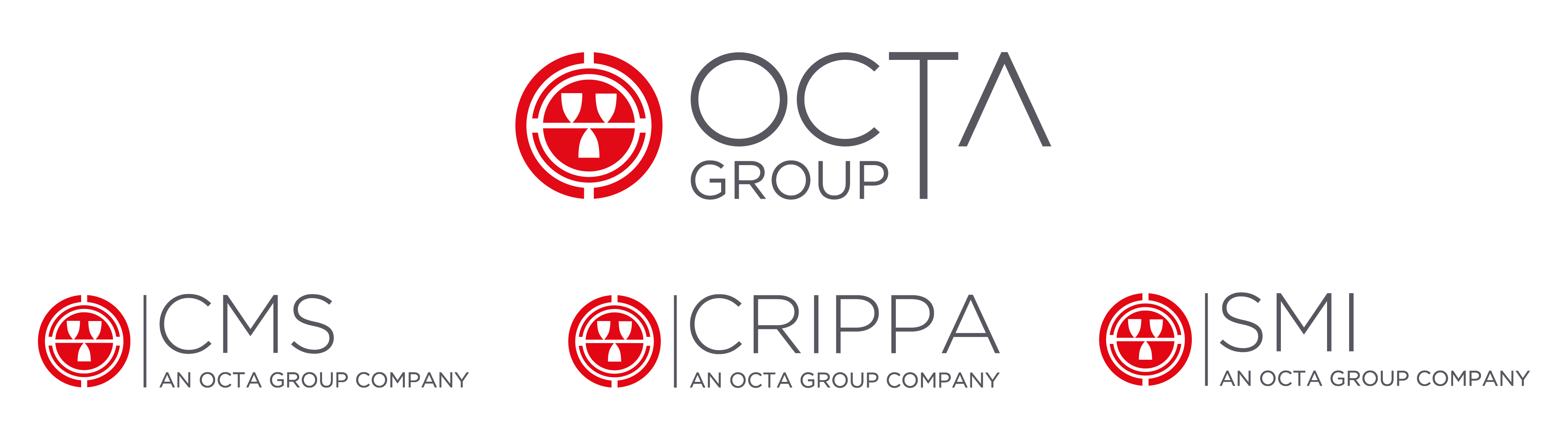 Ha valore per il cliente che avvia PROGETTI (beni TRAINANTI + beni TRAINATI)
oltre 120.000,00 €
Per PROGETTI (beni TRAINANTI + beni TRAINATI) di valore inferiore la soluzione ideale potrebbe essere:
4.0
+
BANDI REGIONALI
Es. Programma FESR 2021 - 2027
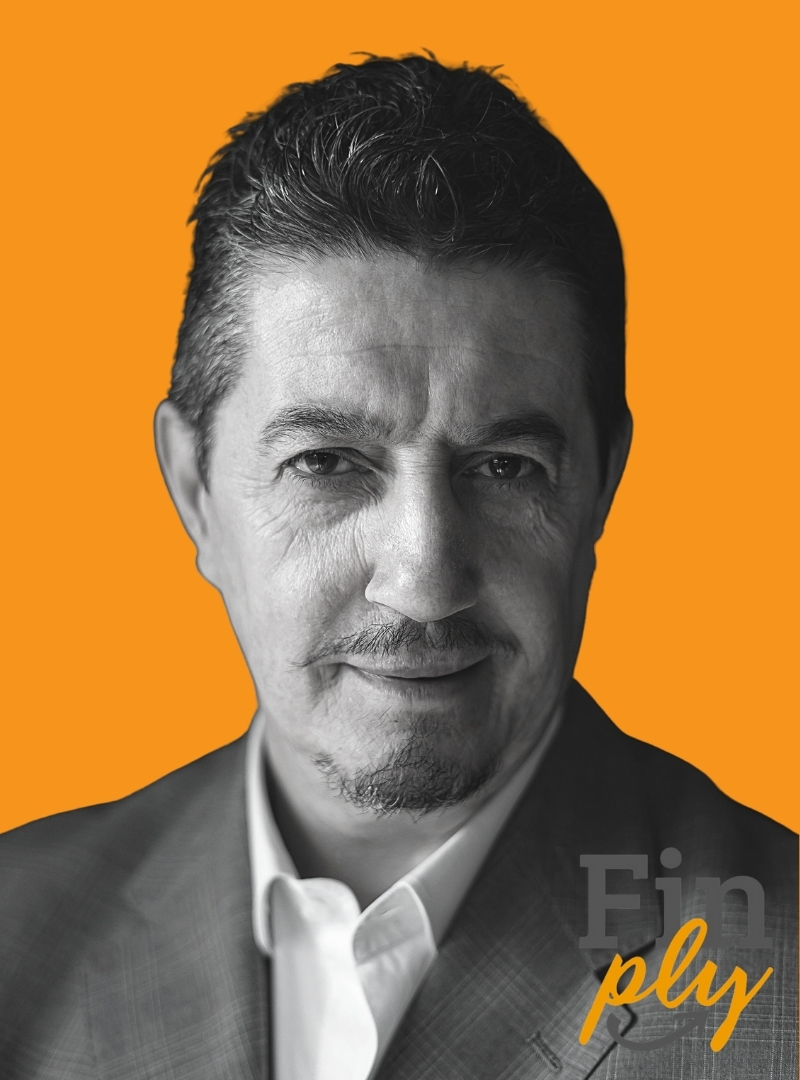 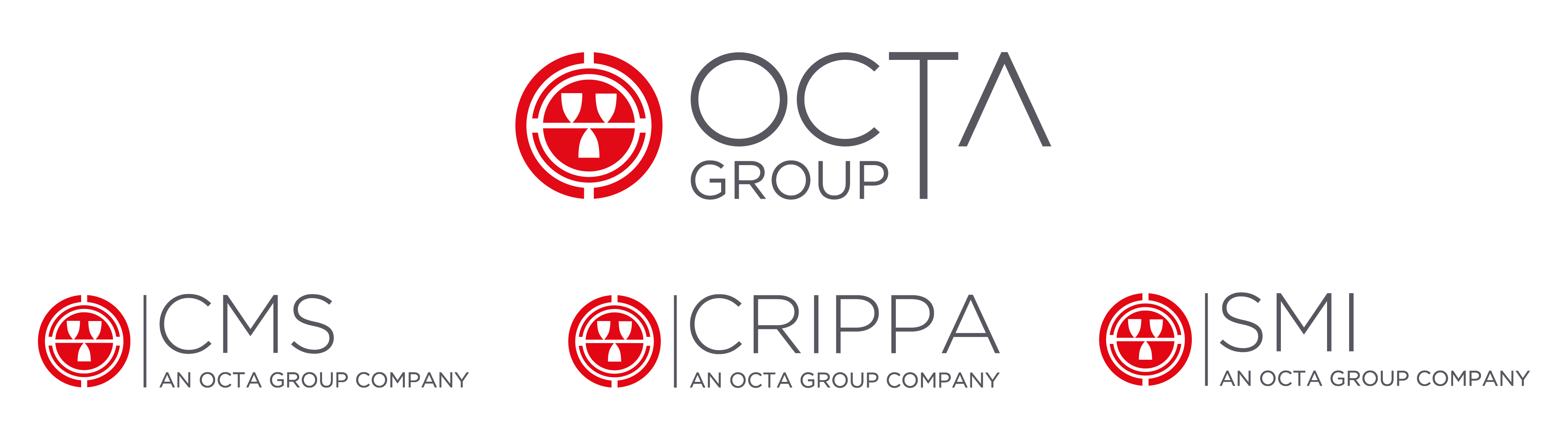 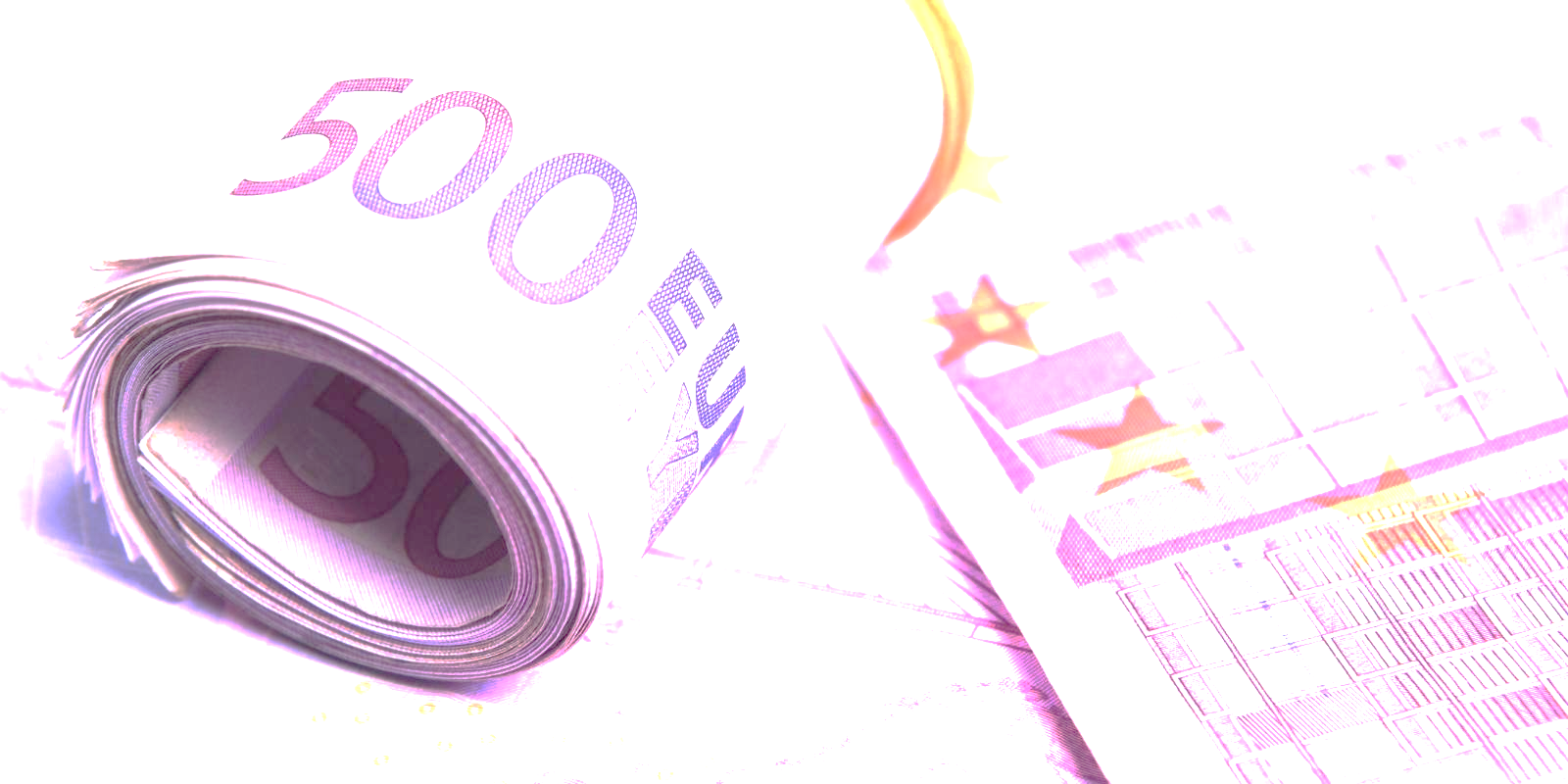 Ricorda, il cliente OCTA GROUP gode di una importane scontistica con FINPLY
Variabile a seconda del valore del bene tra 

-13% e -25%
(sulla success –fee)
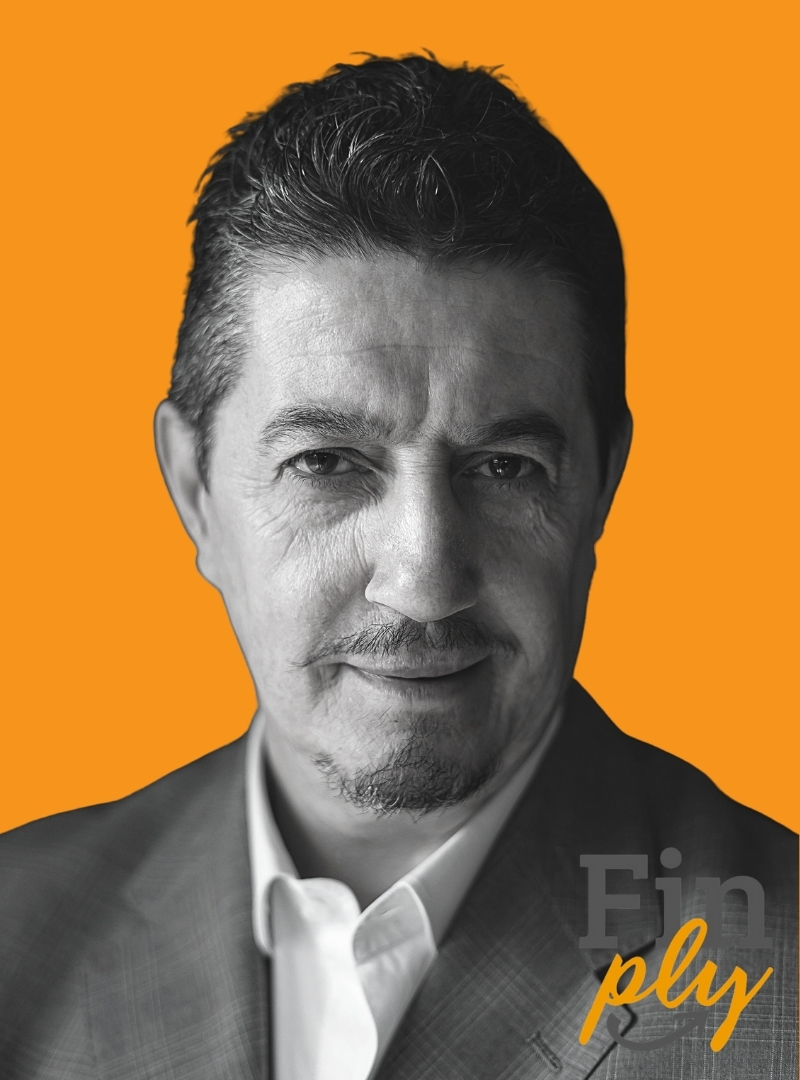 QUINDI COSA FARE?
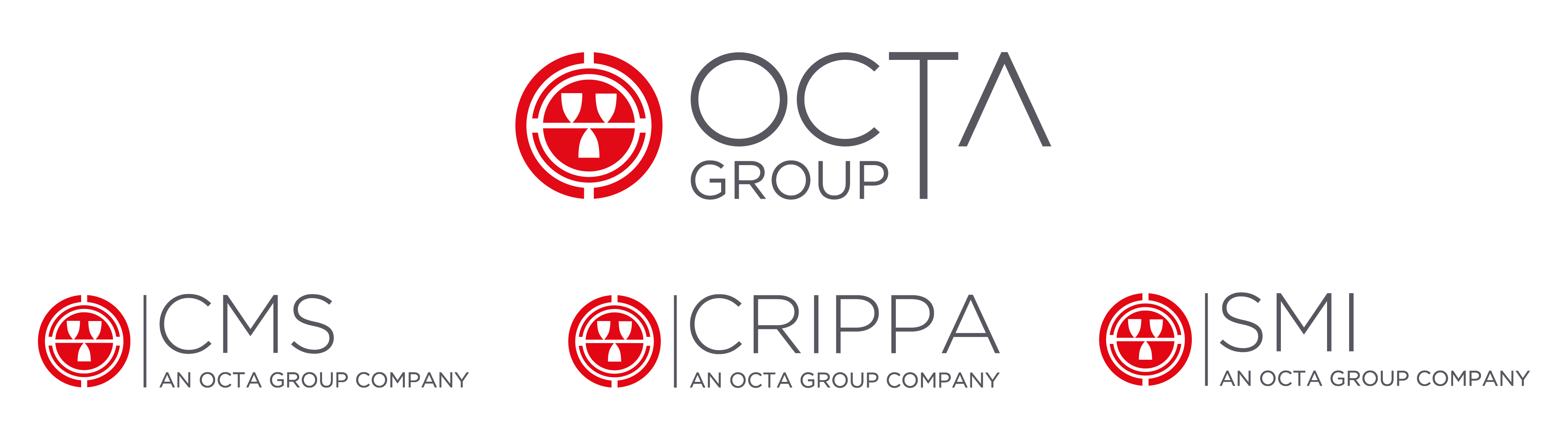 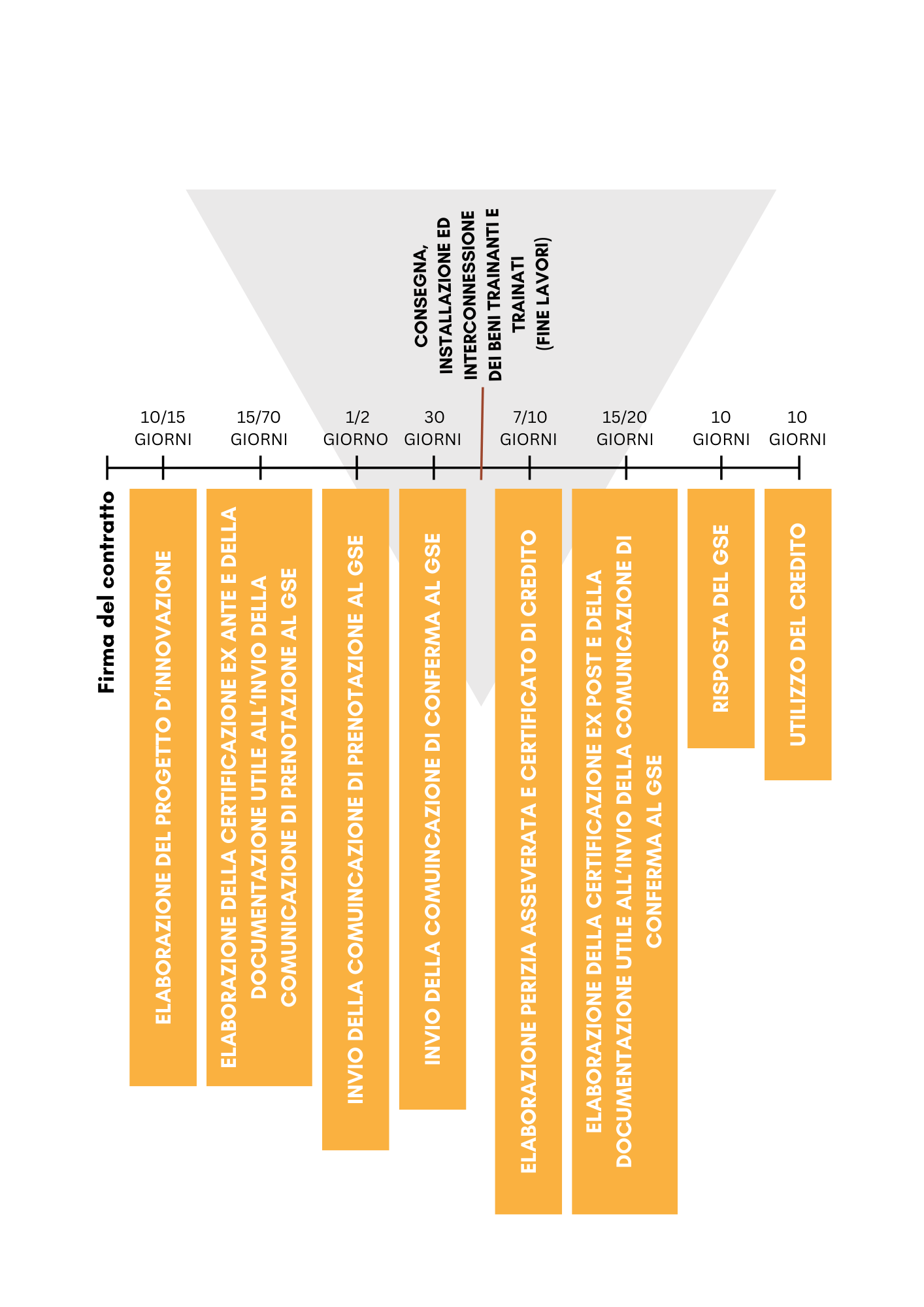 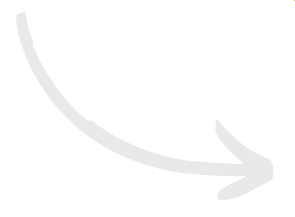 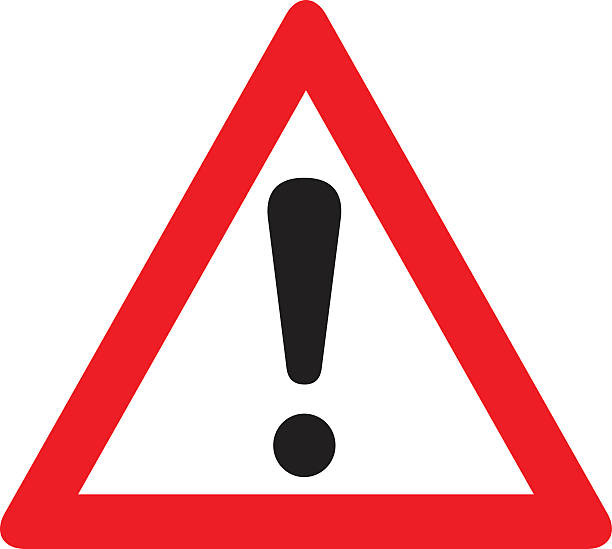 3/4 mesi
ATTENZIONE !
Possibili ritardi per sovraccarico fornitori
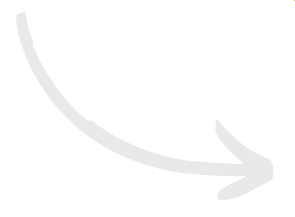 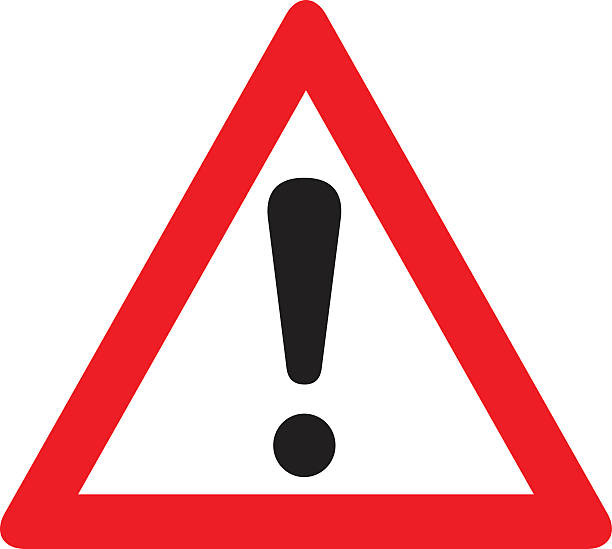 ATTENZIONE !
Con un General Contractor che coordina le attività
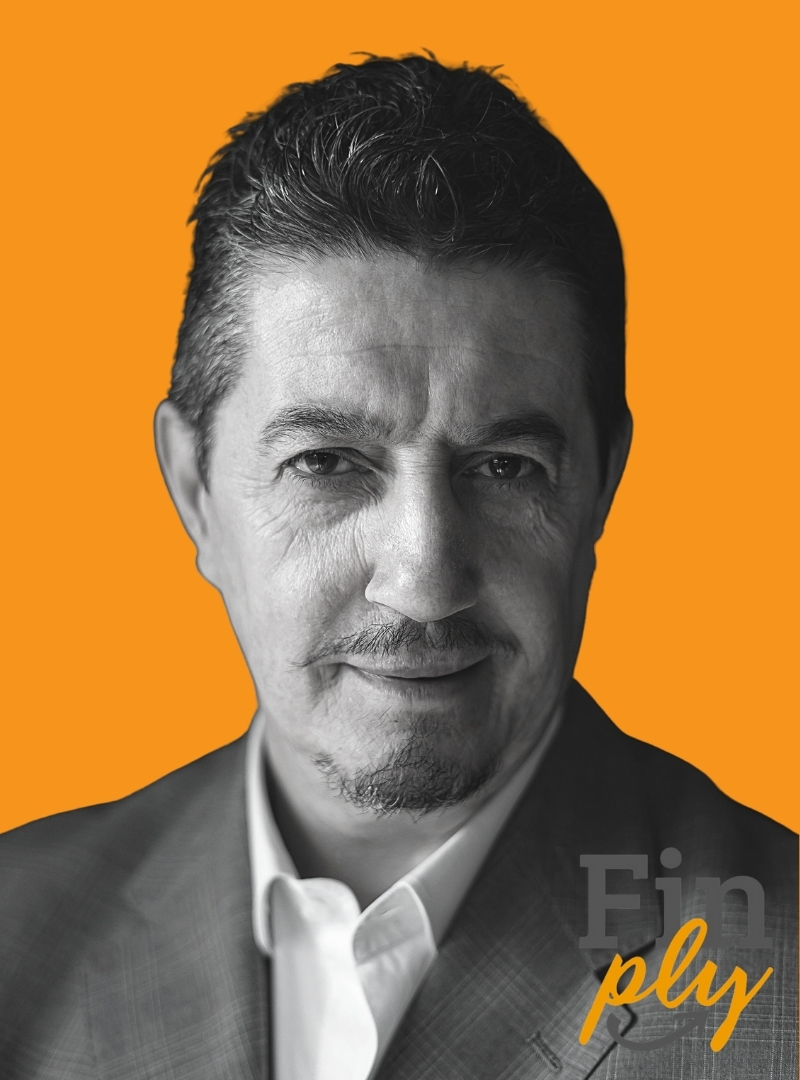 QUINDI COSA FARE?
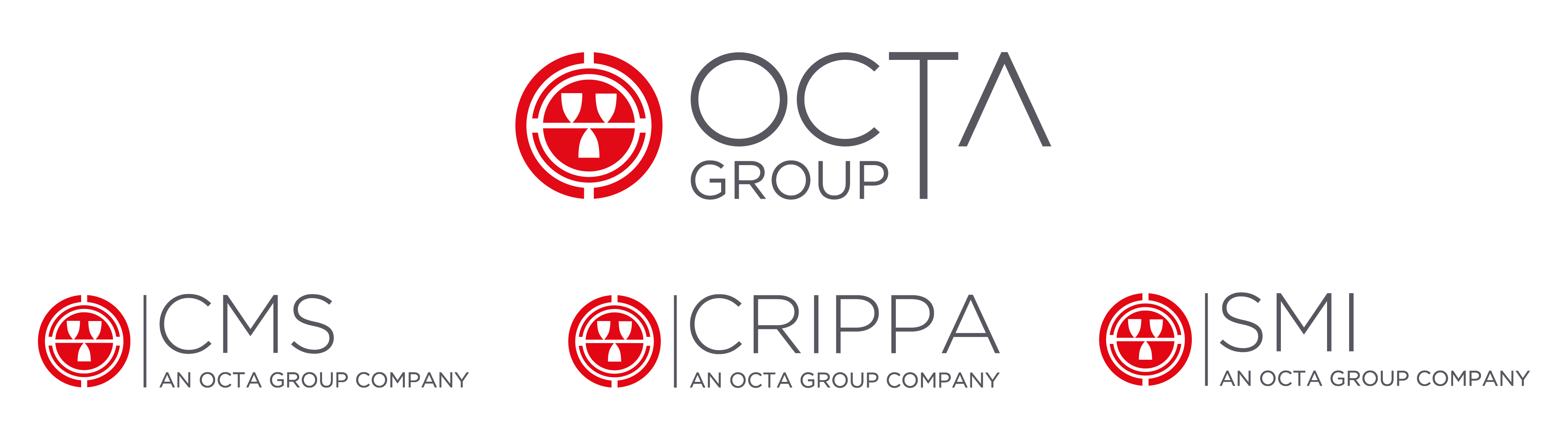 Invia una mail di richiesta incontro a octa_finply@finply.it
Prepara le schede tecniche dei beni OCTA GROUP* che stai pensando di acquistare
Fissa un incontro con un nostro commerciale per la stima di fattibilità gratuita e l’avvio dell’iter
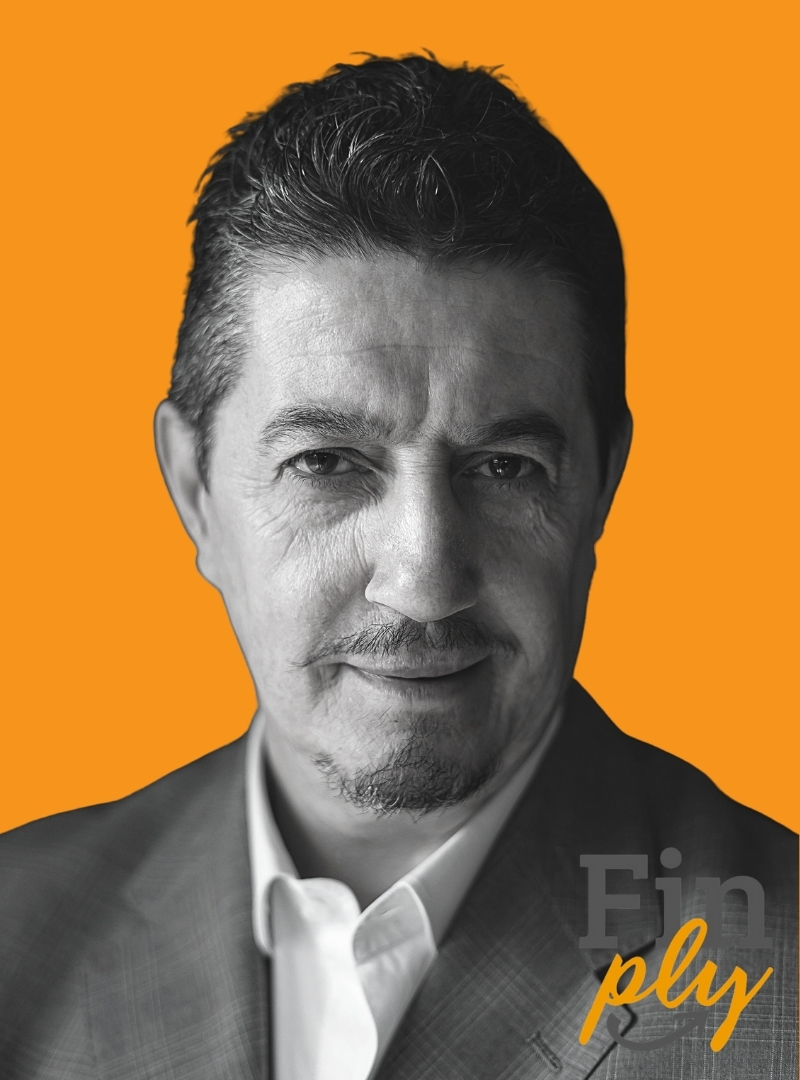 * + eventuali altri beni e beni trainati
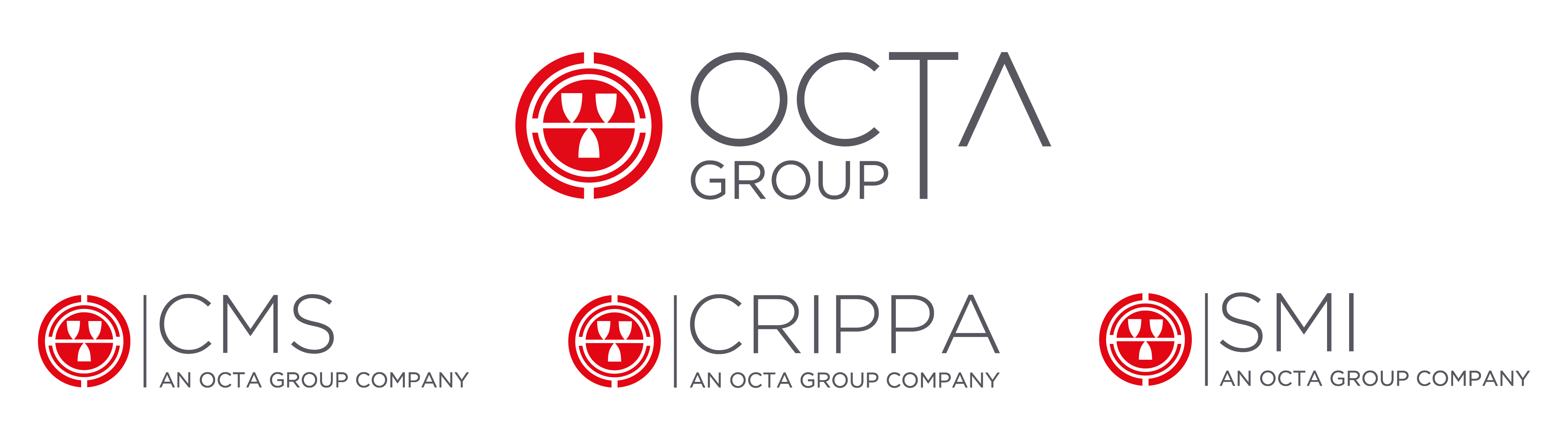 www.finply.it

800.170901

octa_finply@finply.it
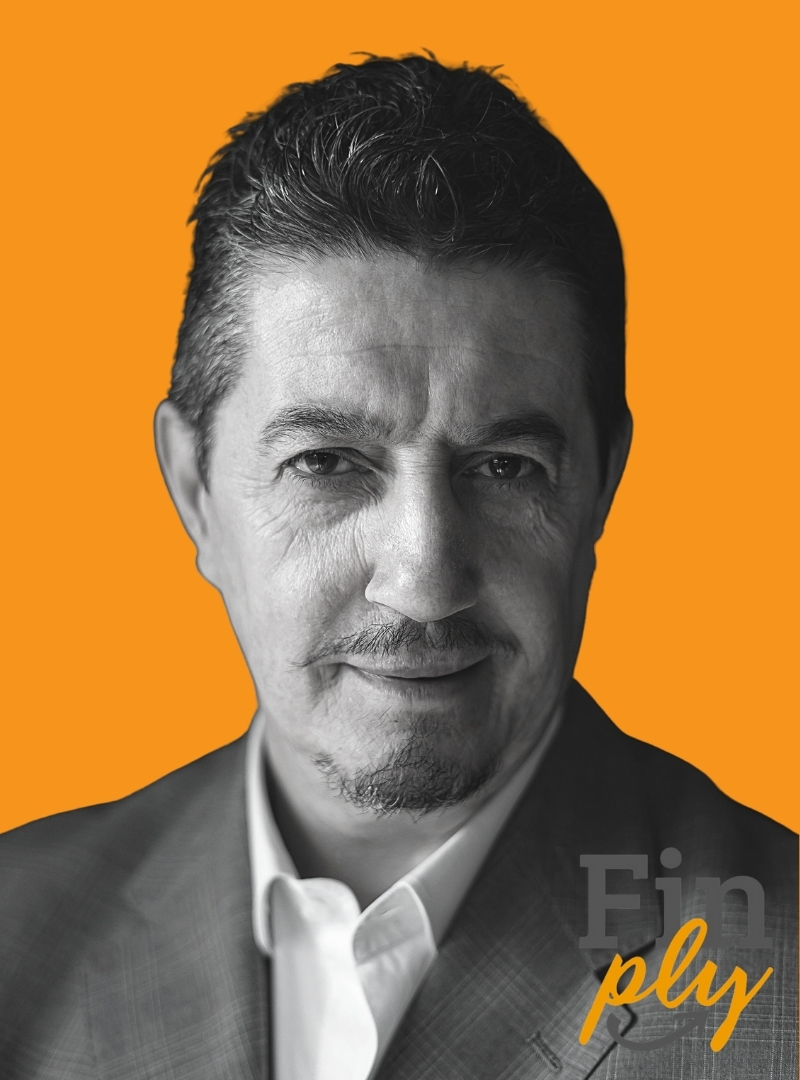